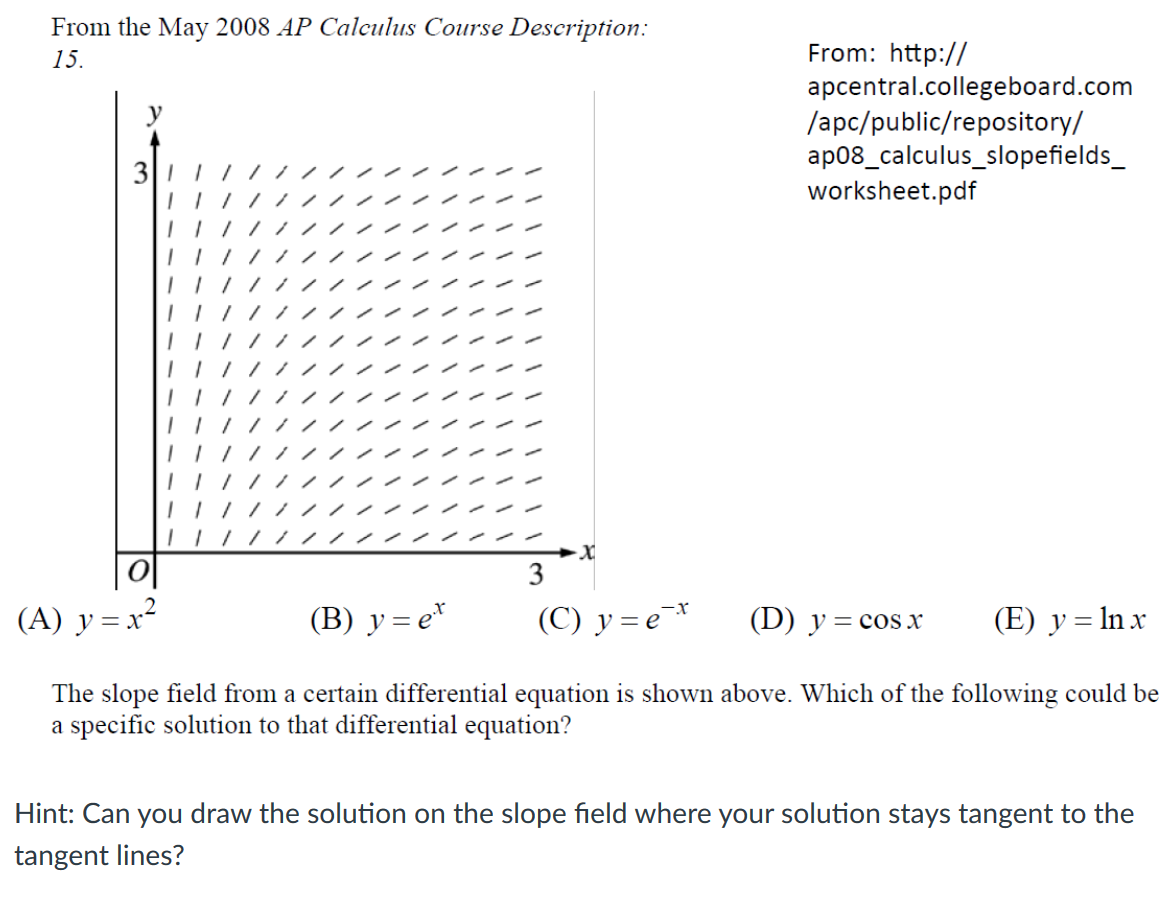 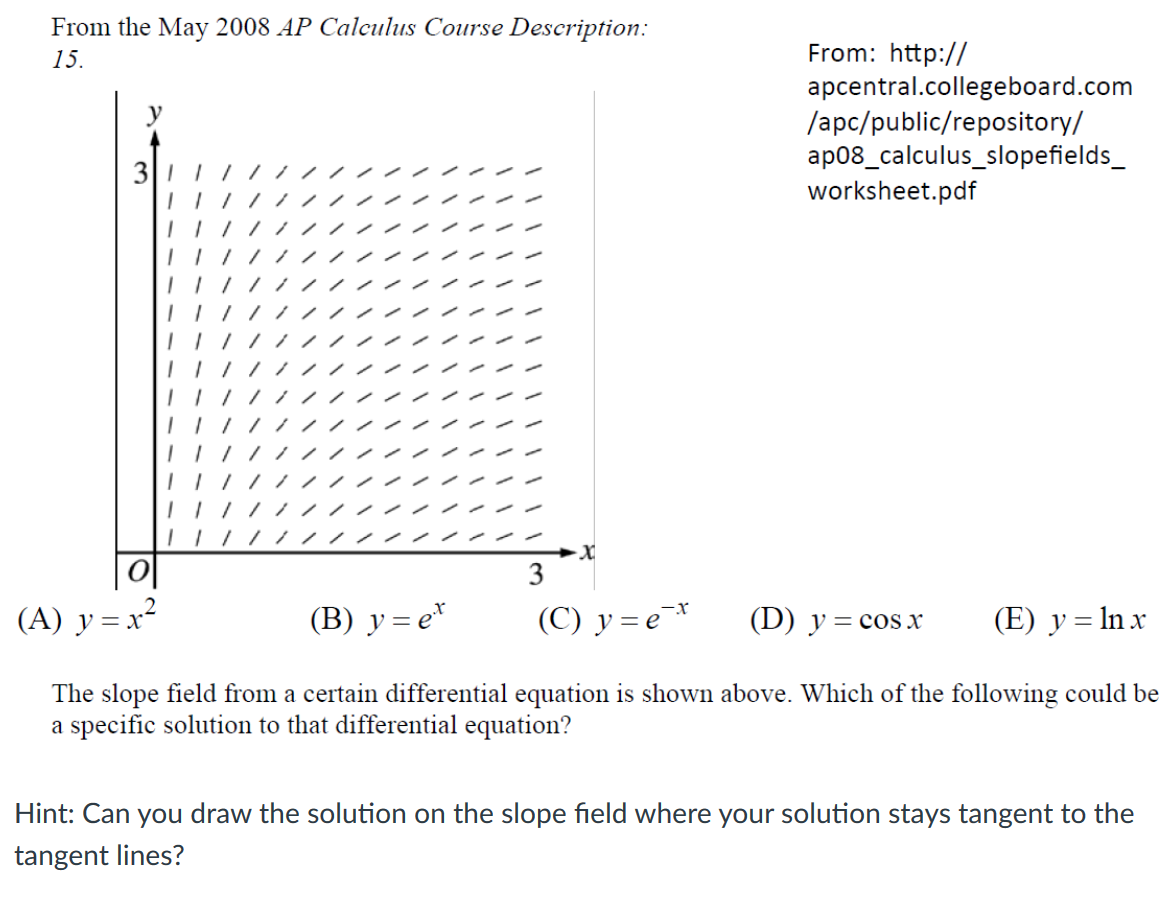 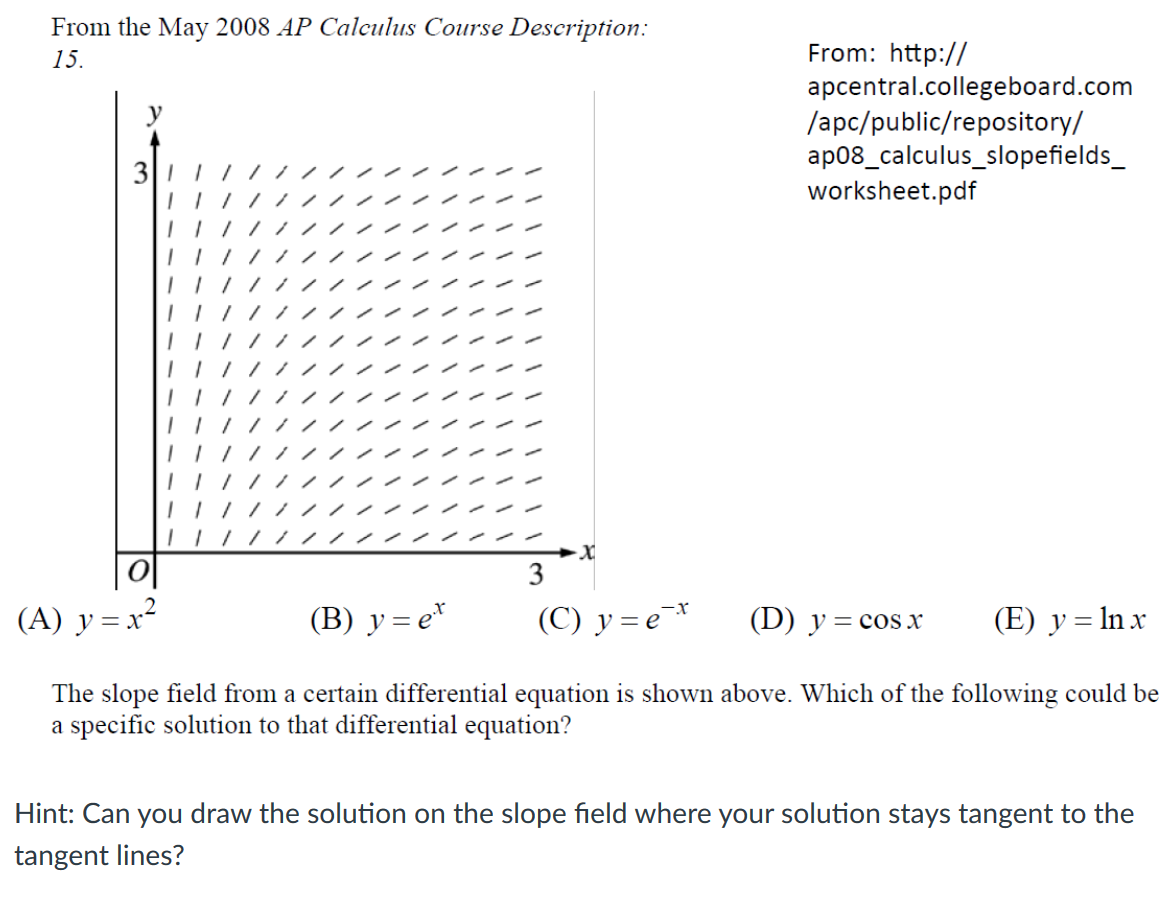 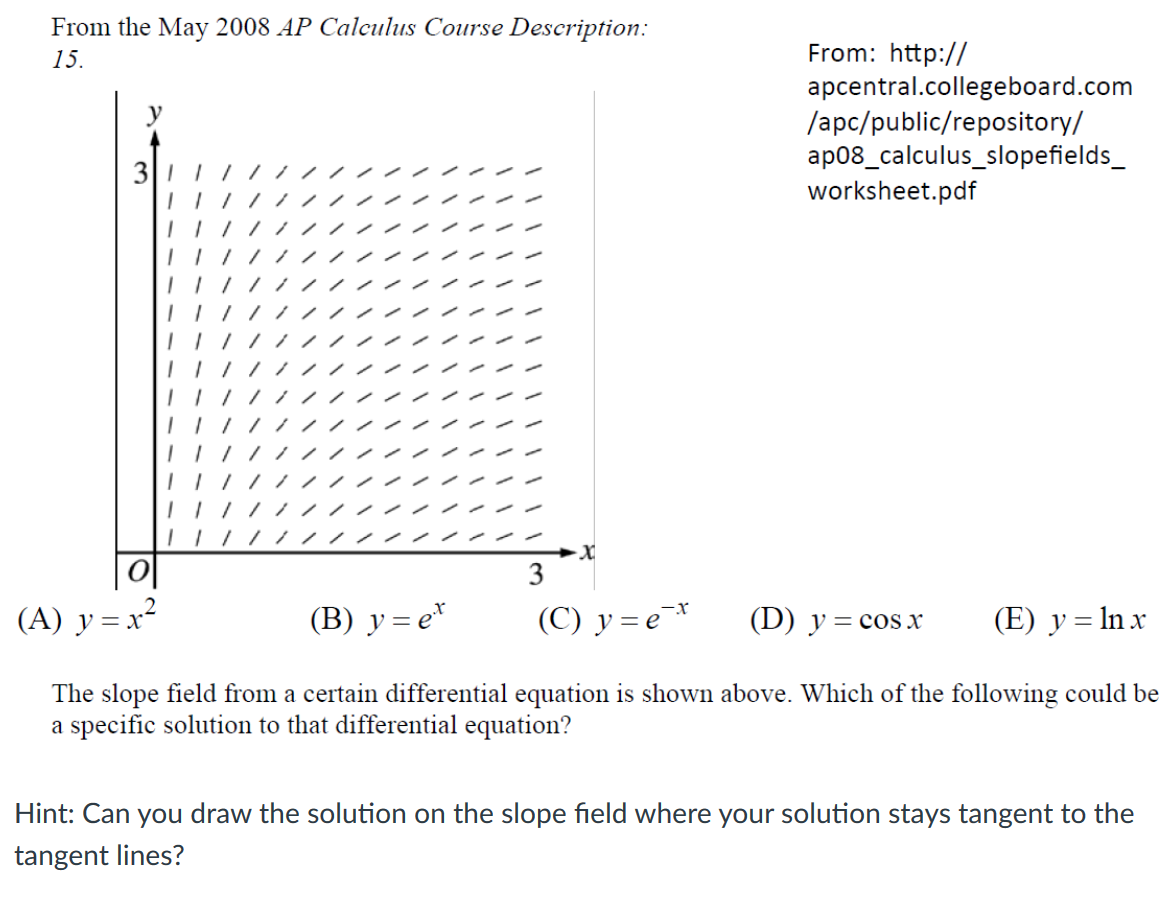 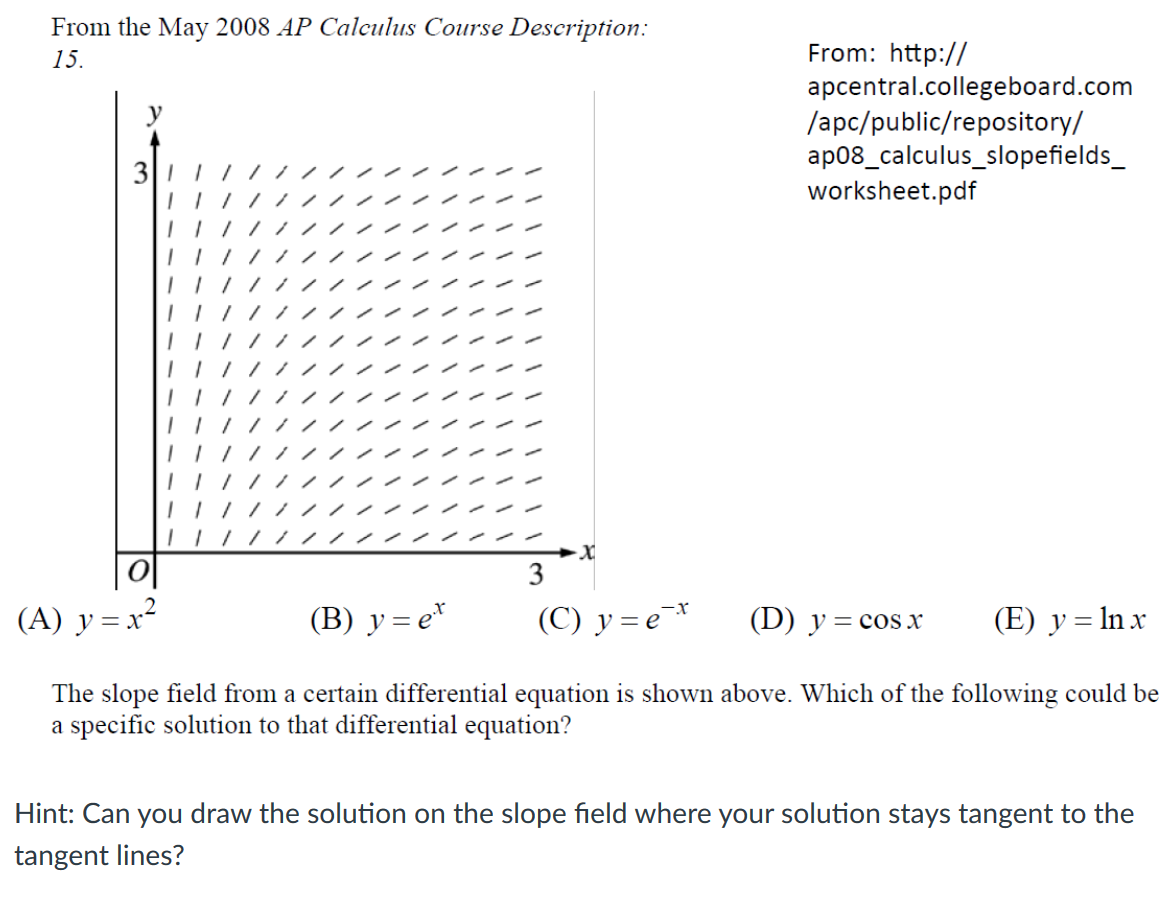 No equilibrium solution
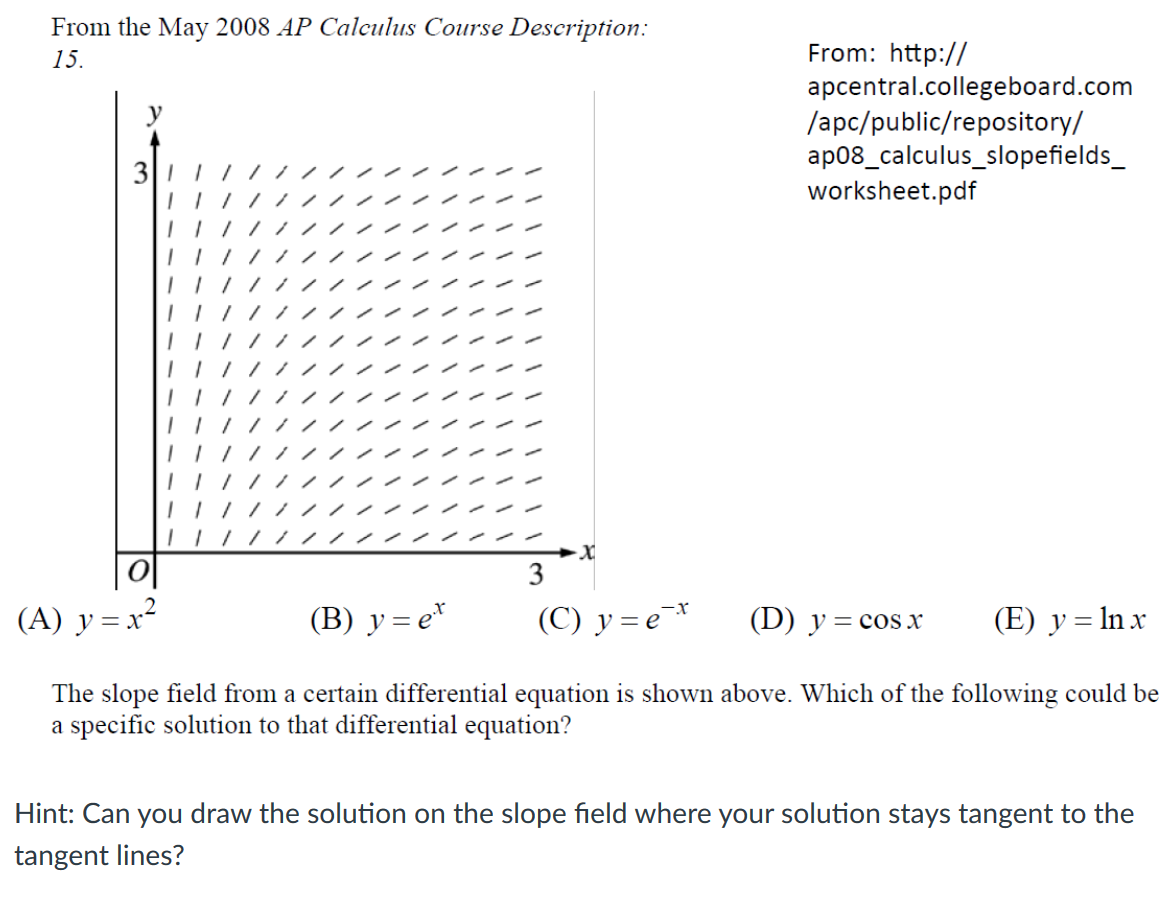 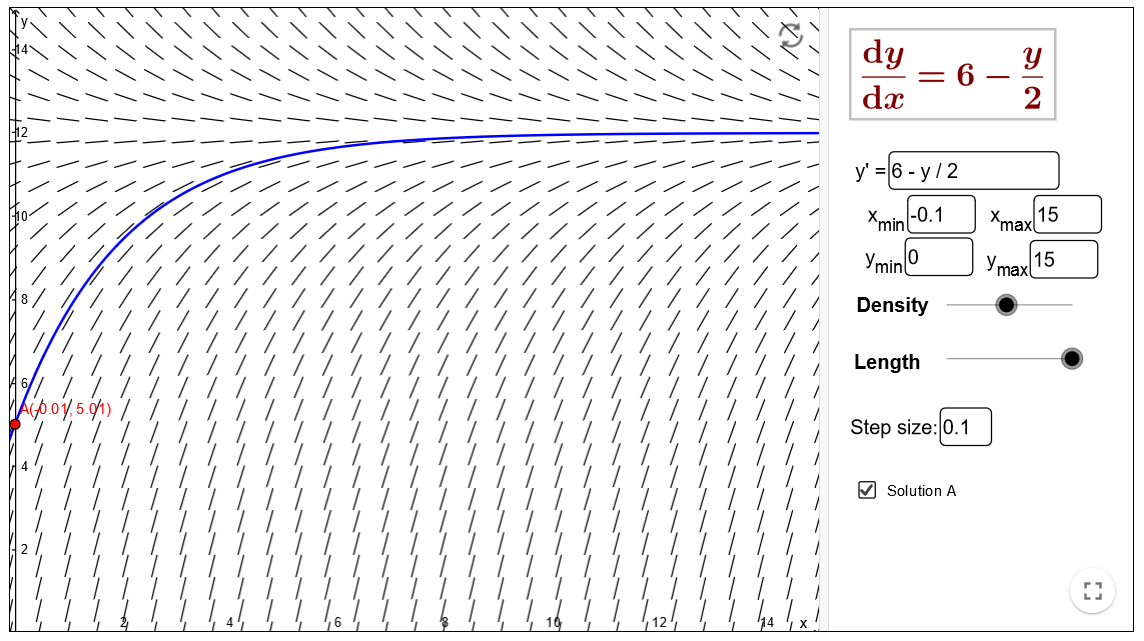 https://www.geogebra.org/m/Pd4Hn4BR
Find a differential equation that could correspond to the following direction field.  (Note this example is harder than your HW).
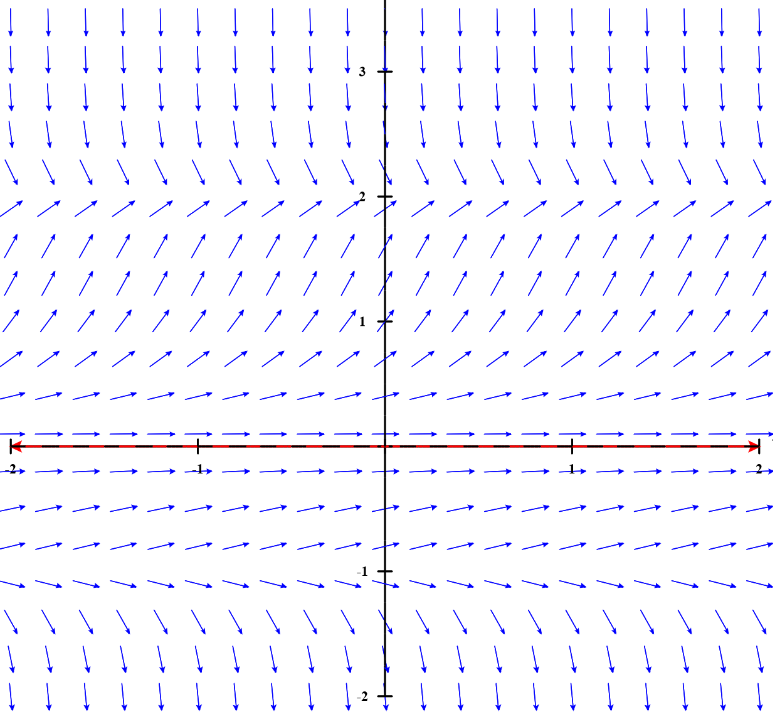 Recall:  Equilibrium solutions are constant solutions.
I.e. Equilibrium solutions are horizontal lines:  y = C
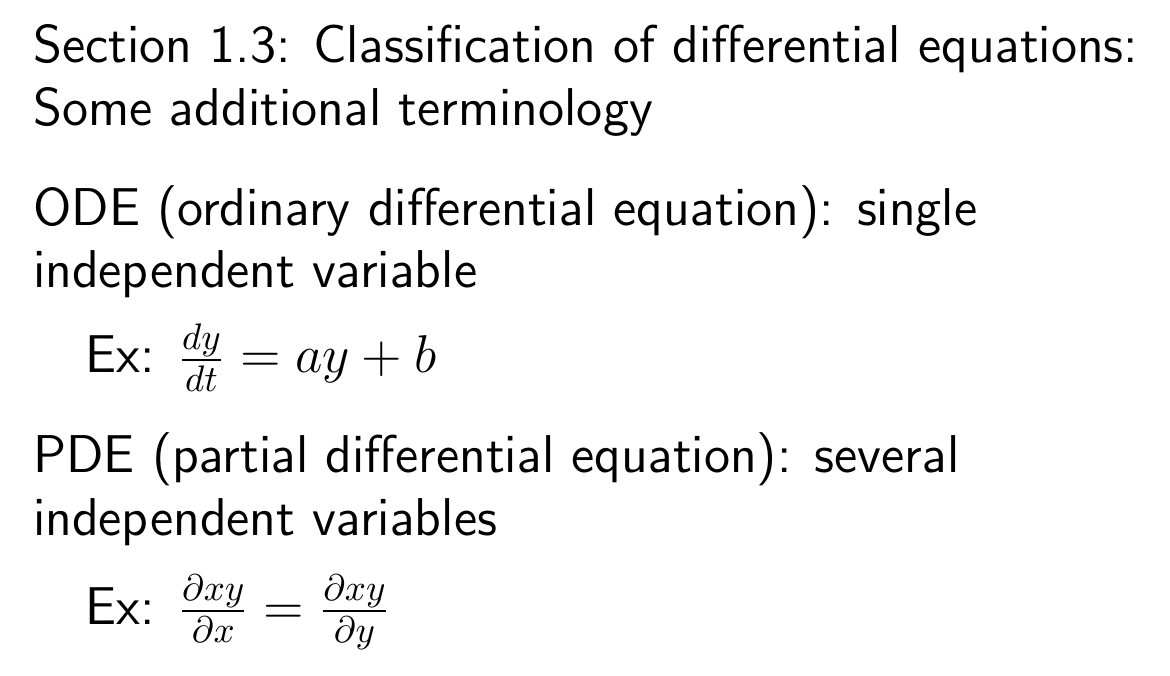 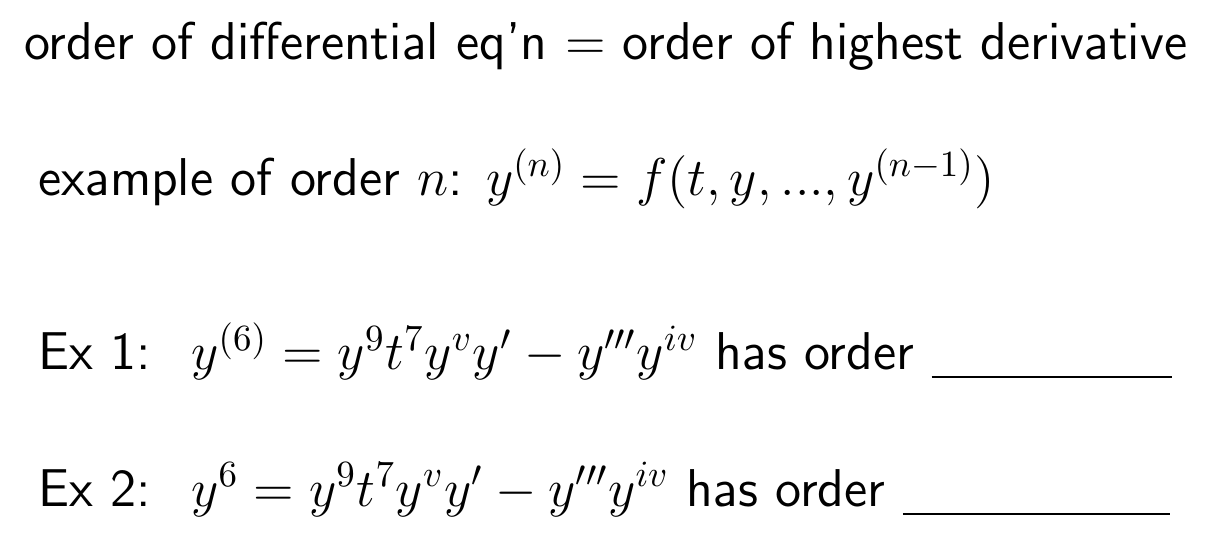 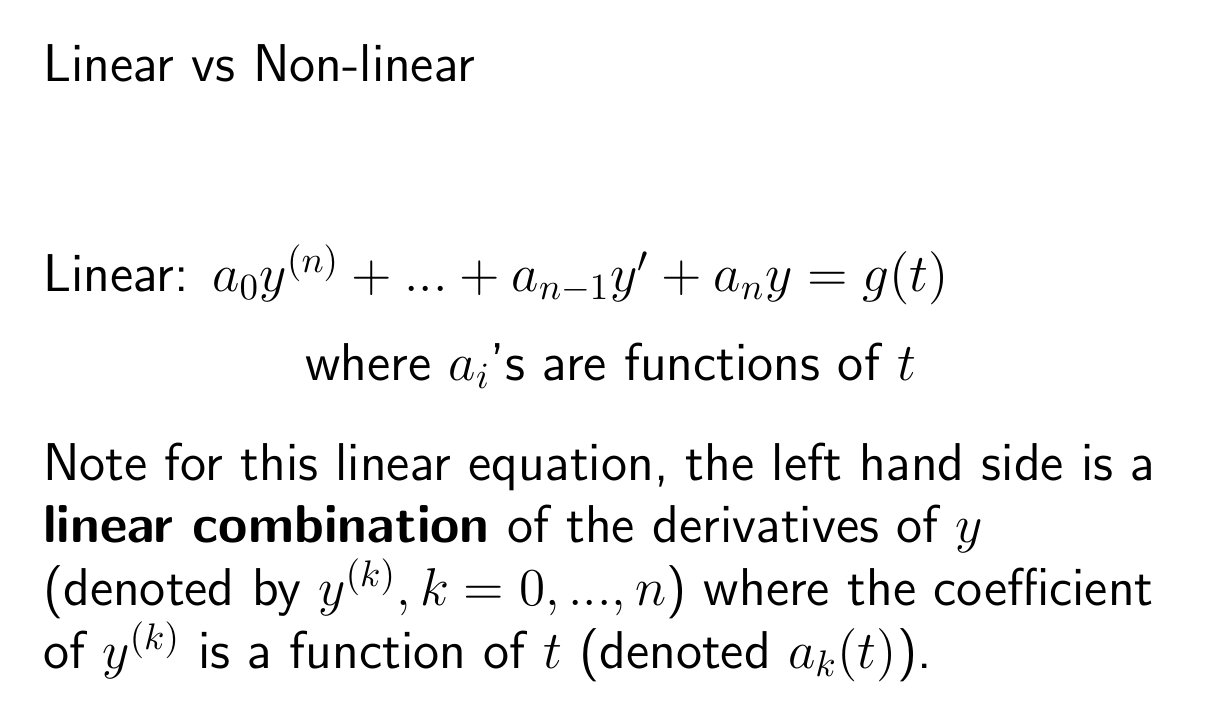 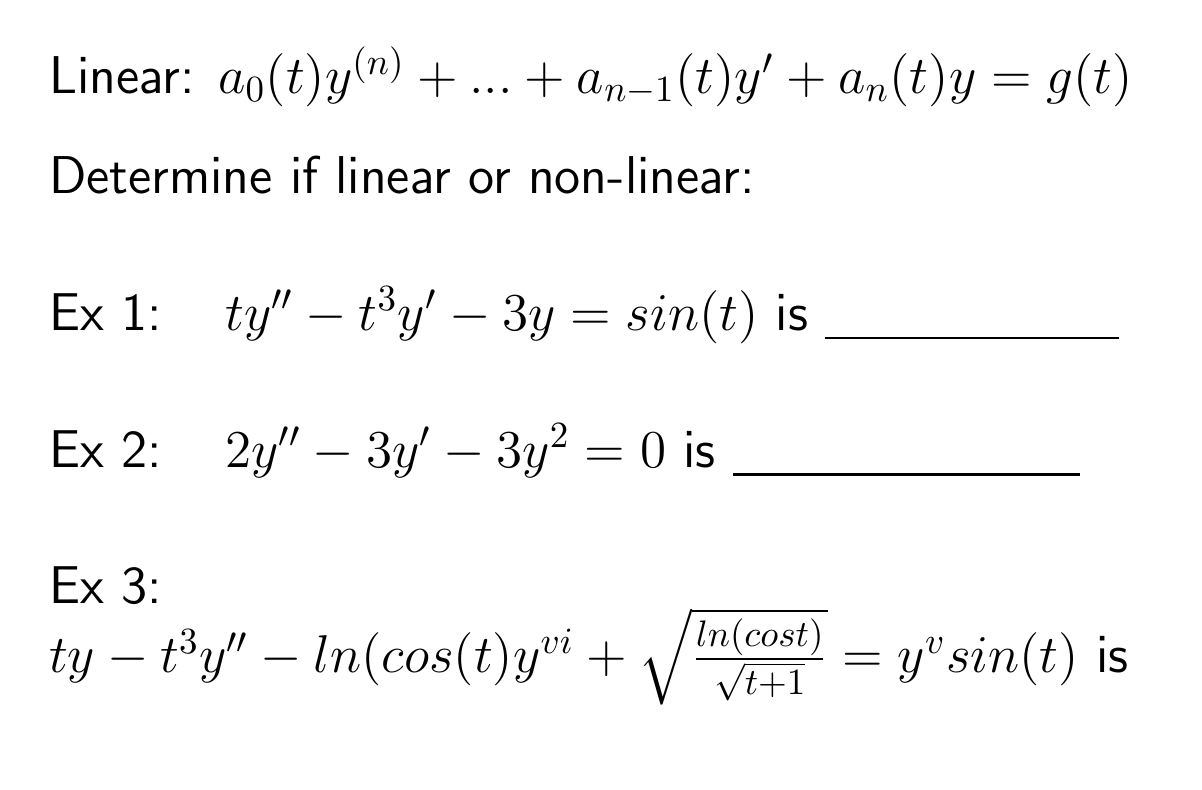 HW hint:
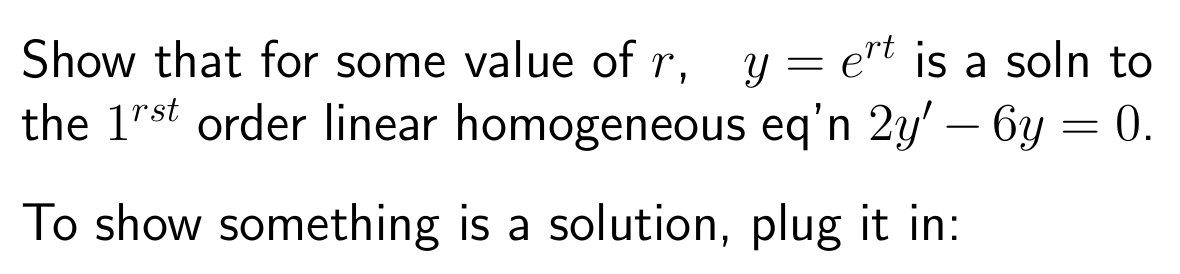 HW hint:
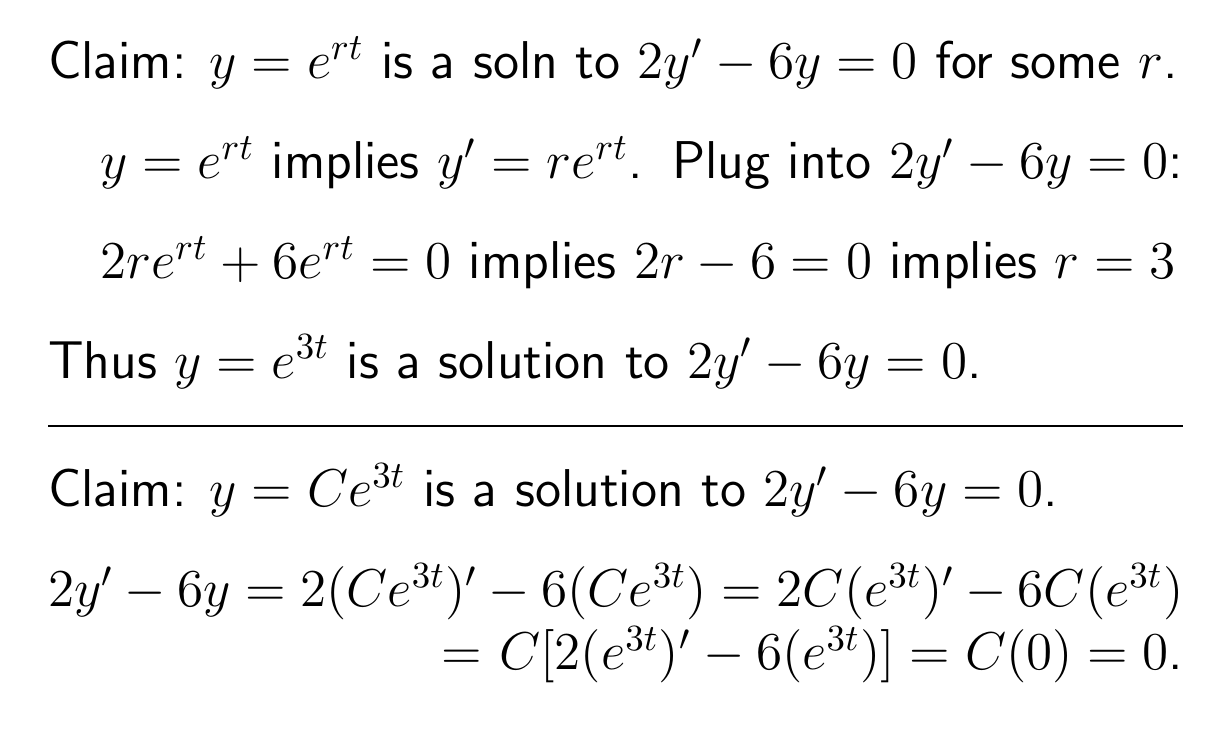 Ch 3 method for solving (higher order) homogeneous linear equations.
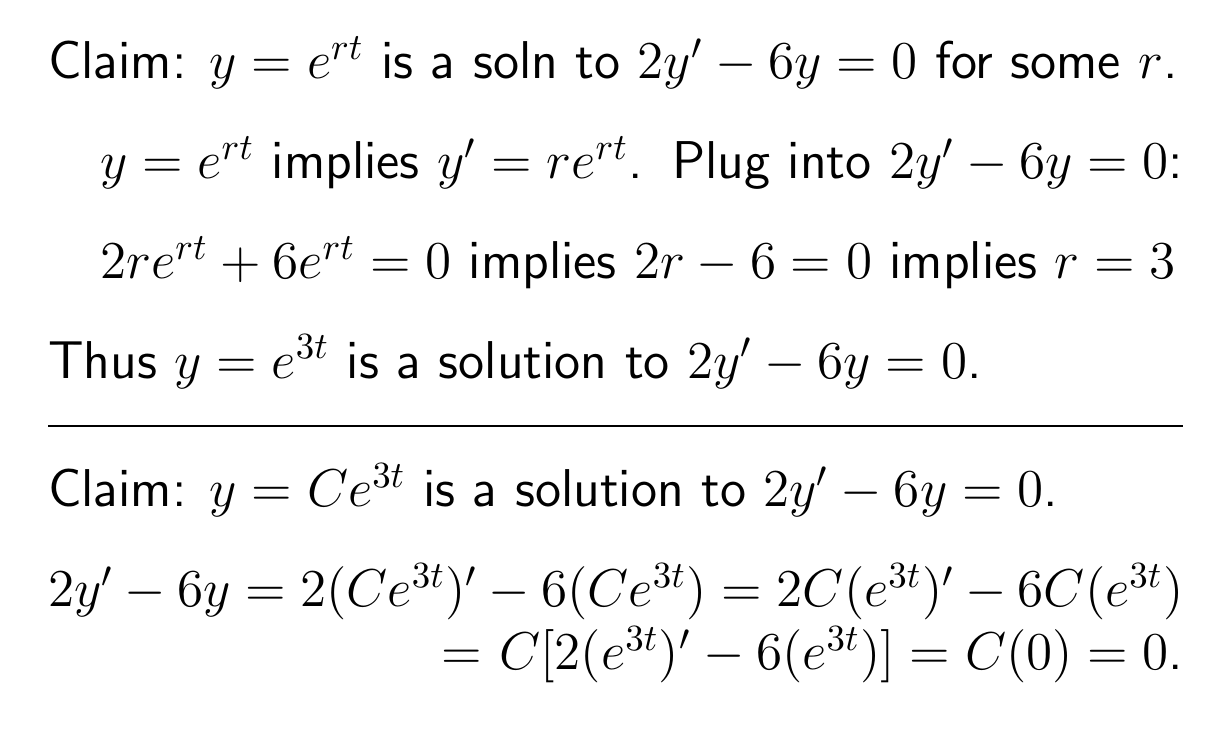 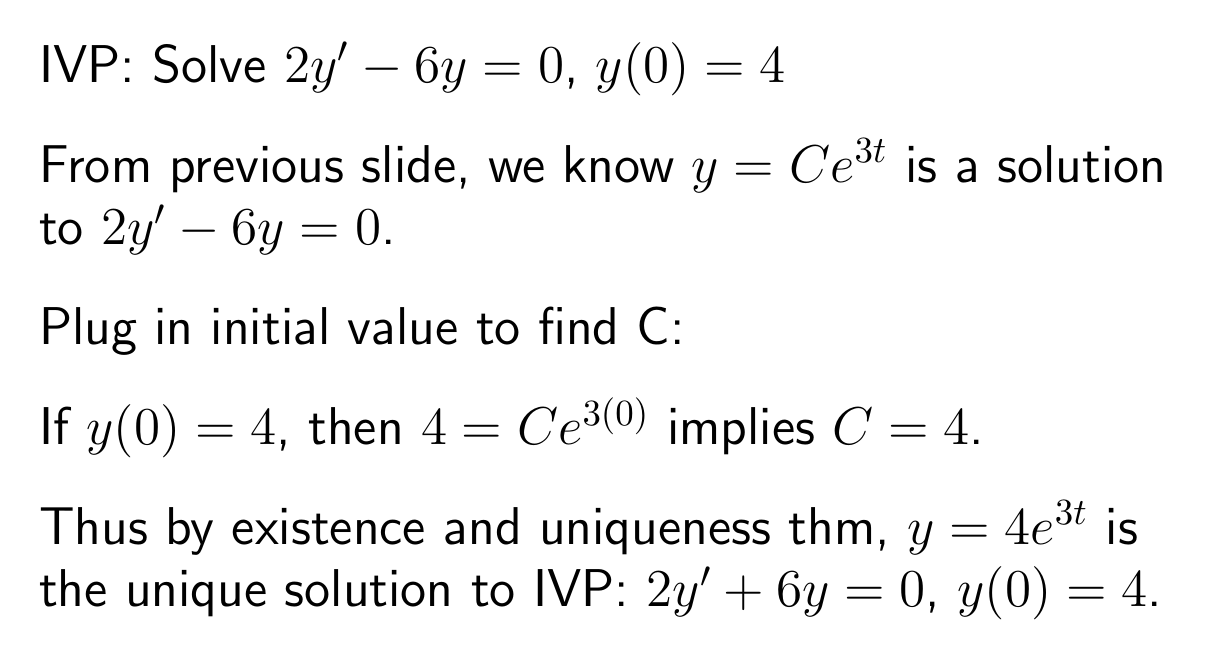 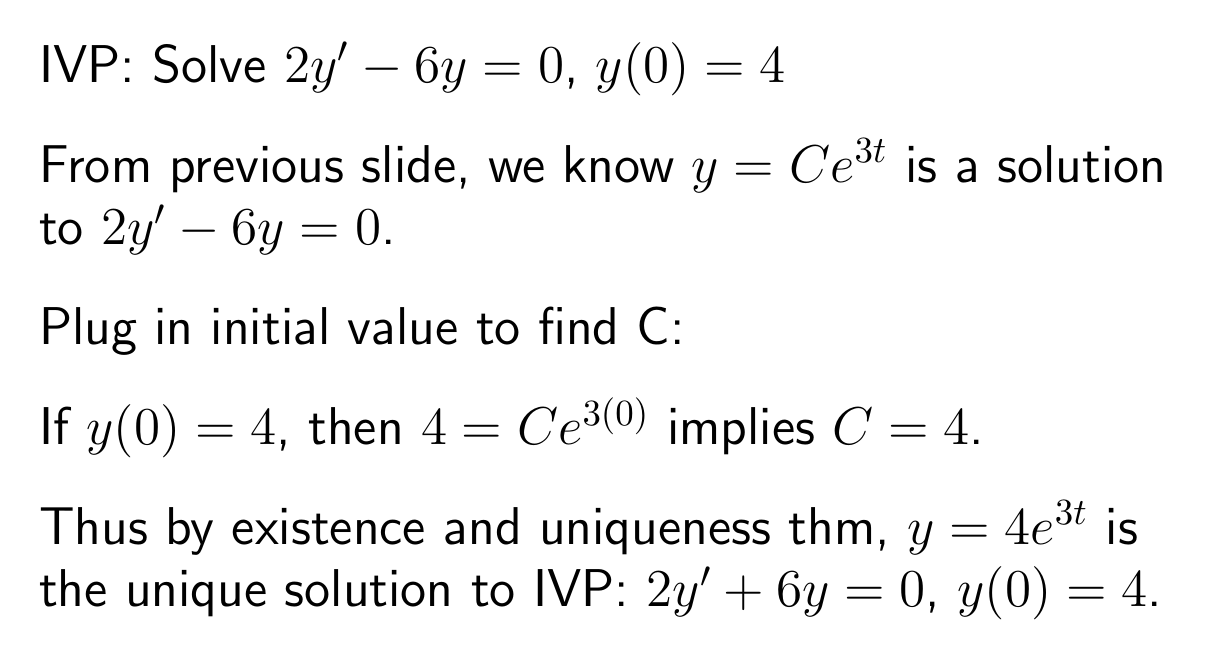 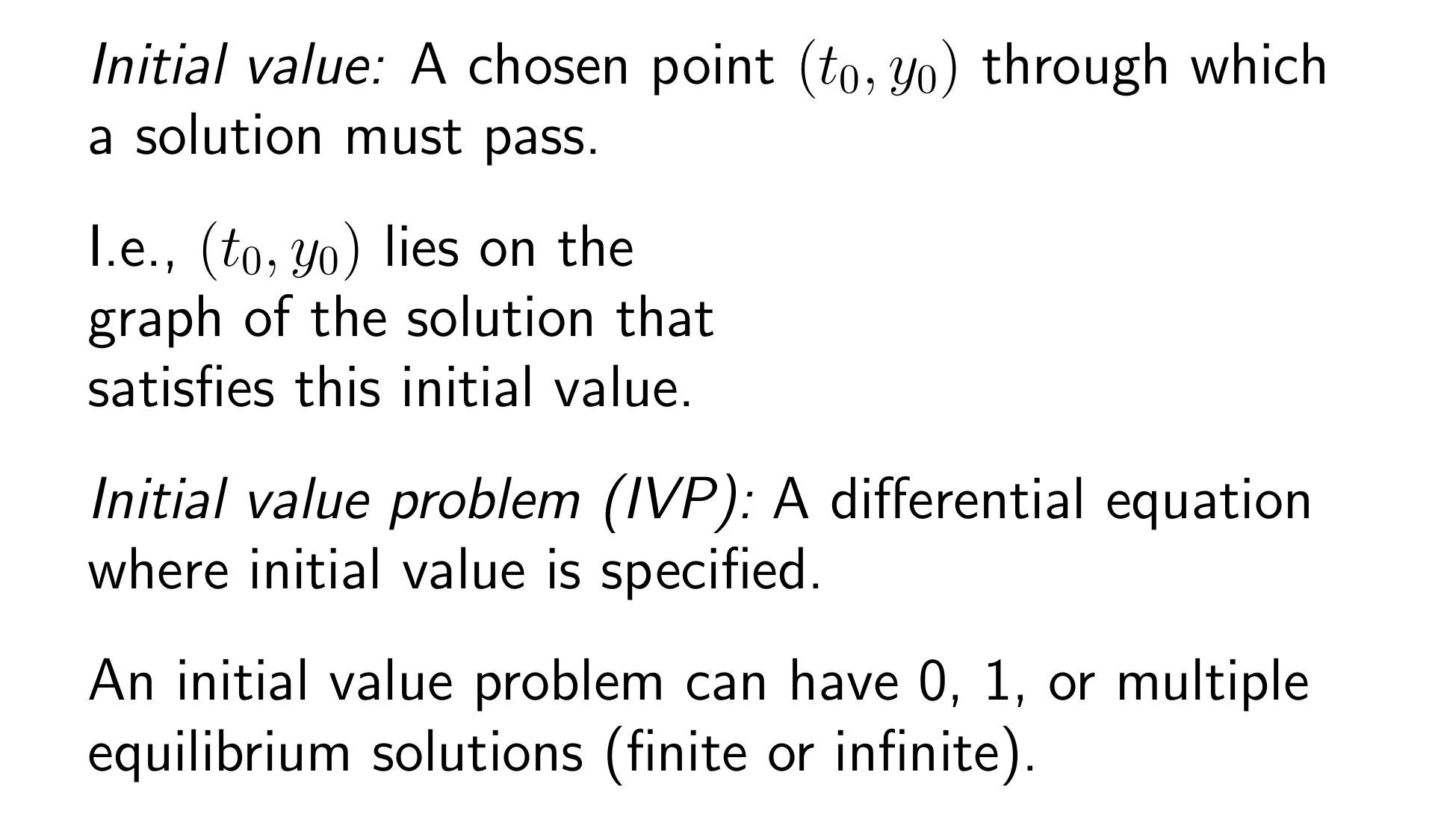 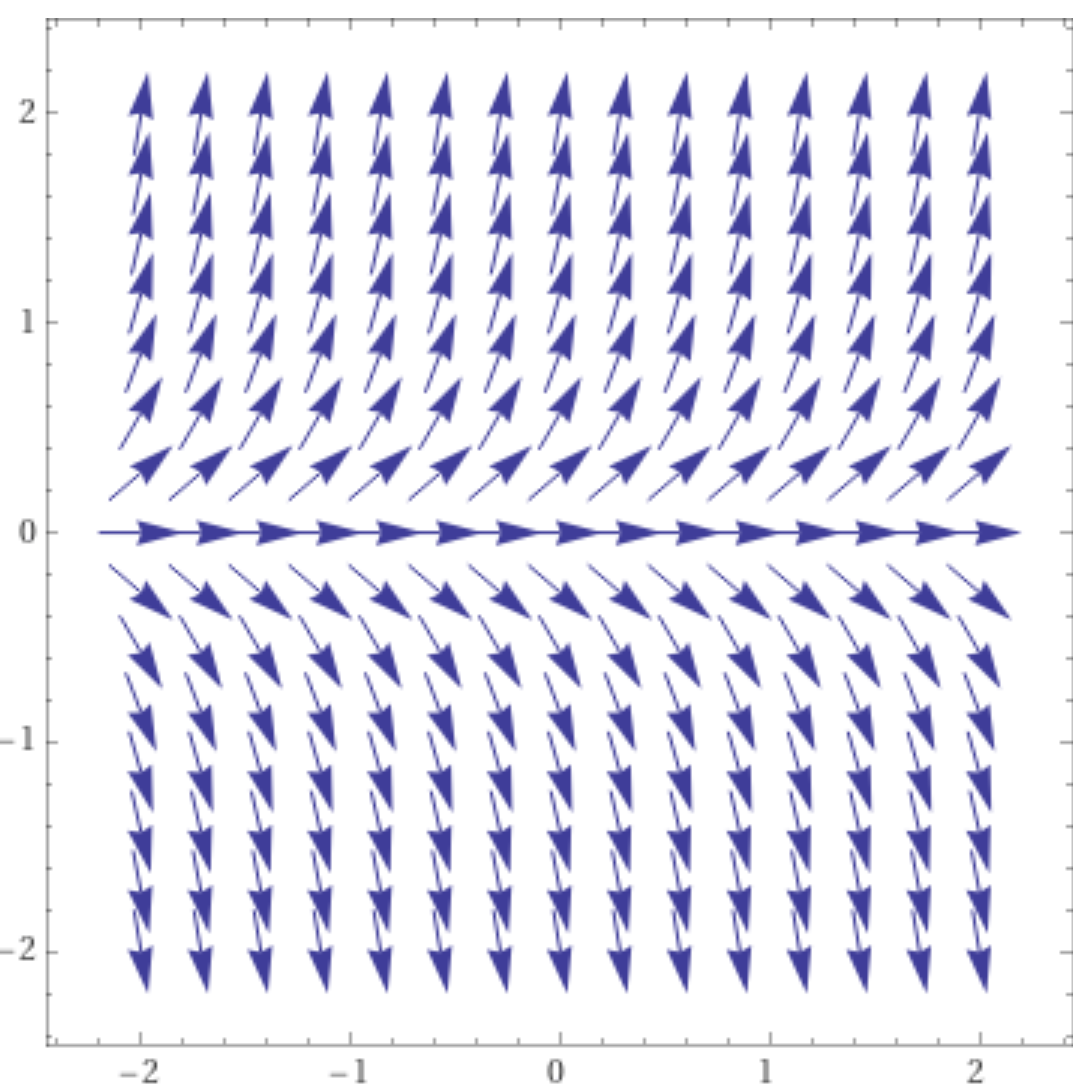 https://www.wolframalpha.com/input/?i=slope%20field
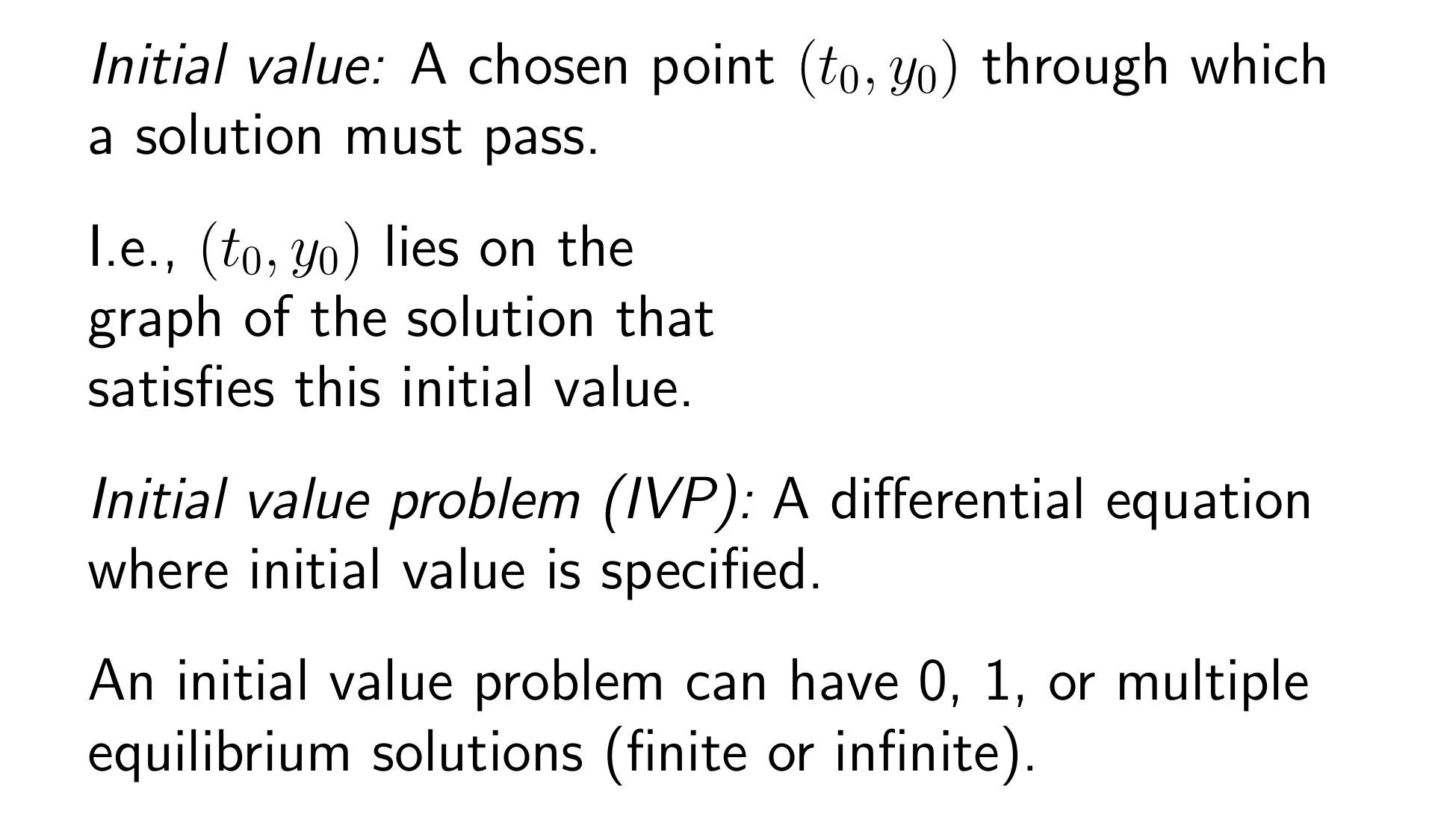 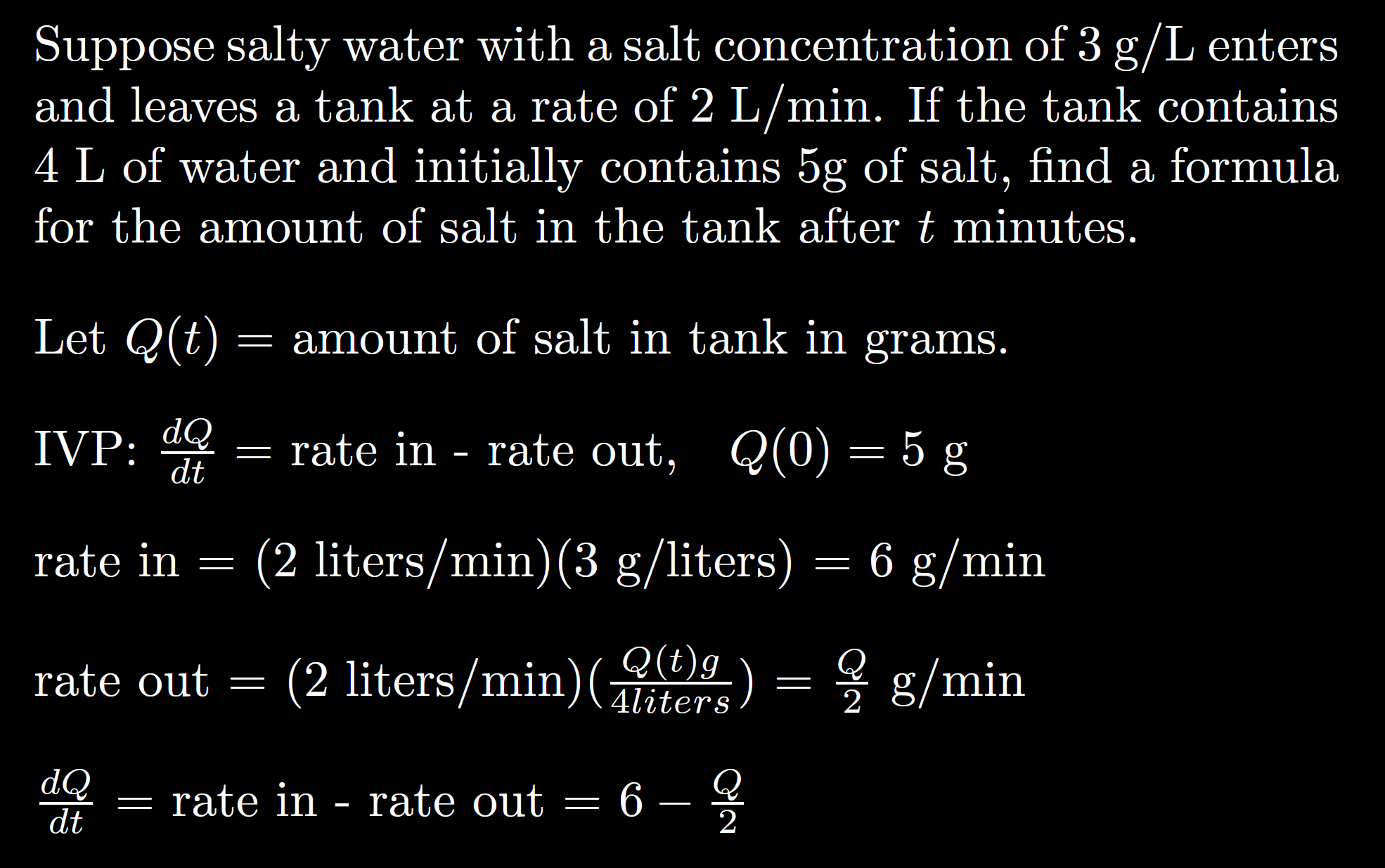 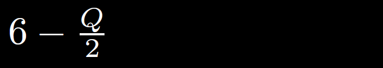 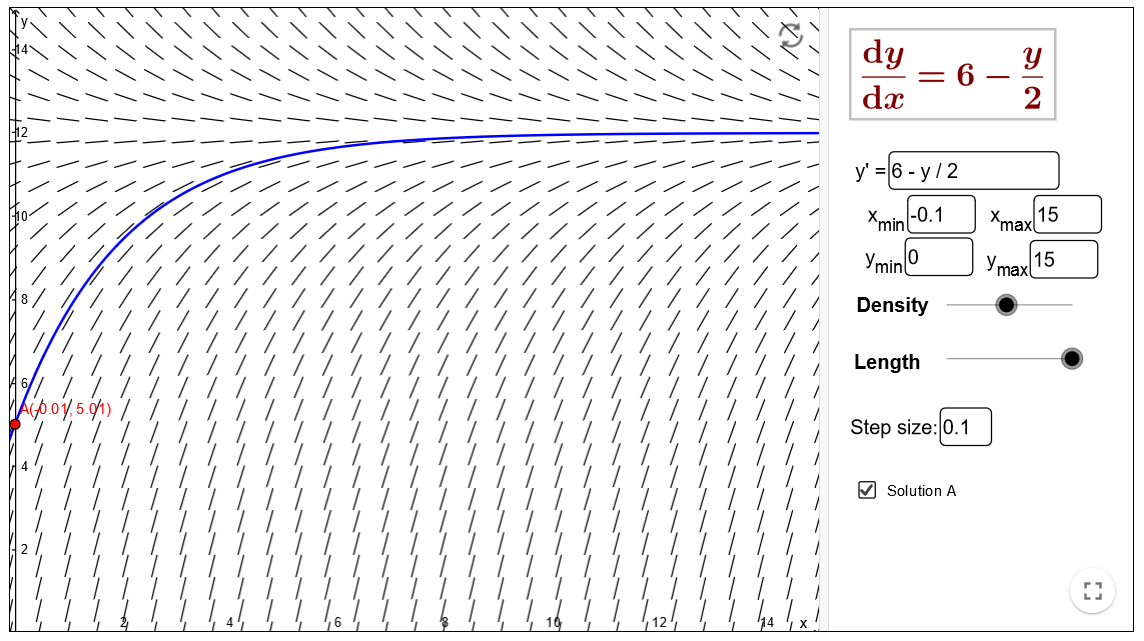 https://www.geogebra.org/m/Pd4Hn4BR
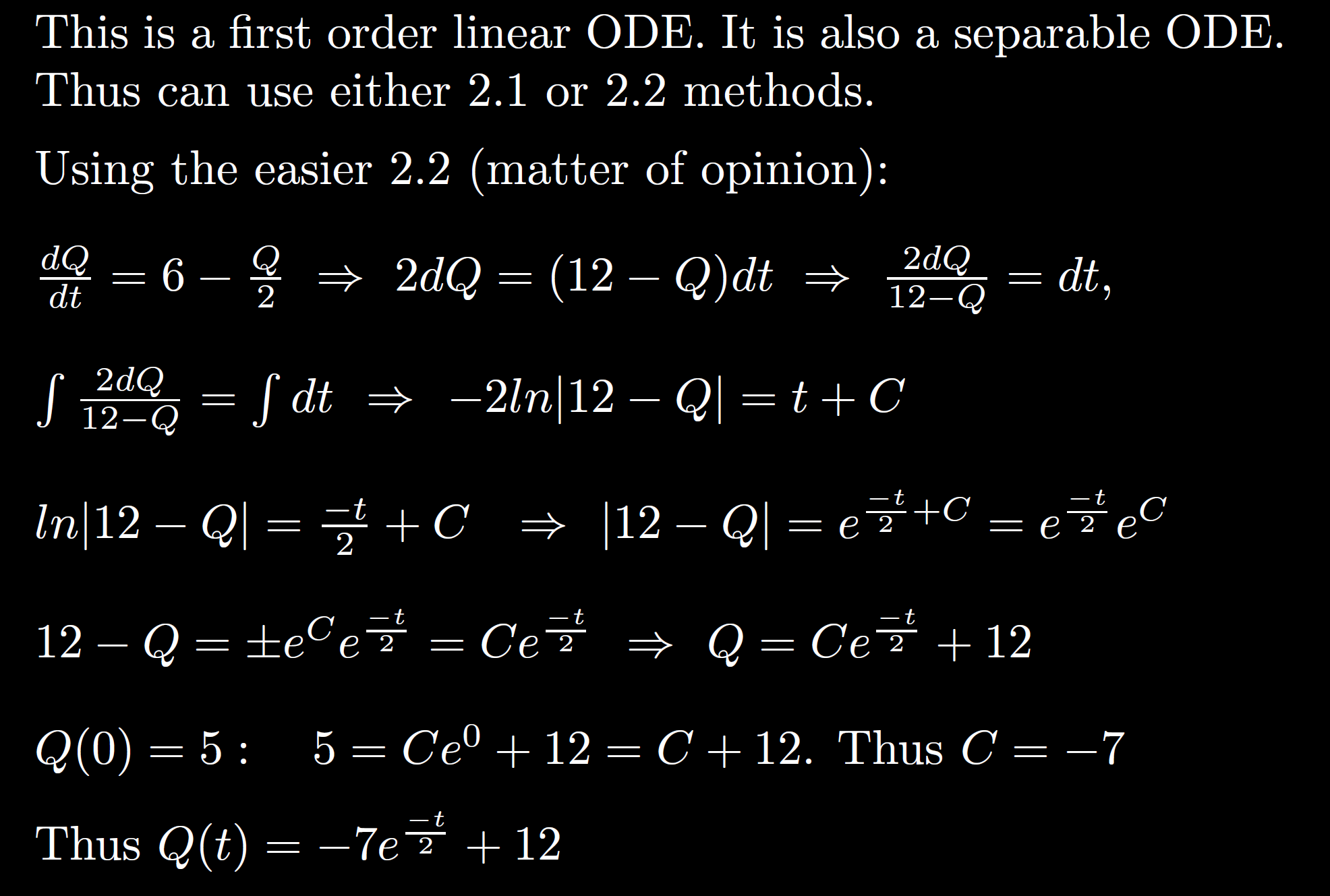 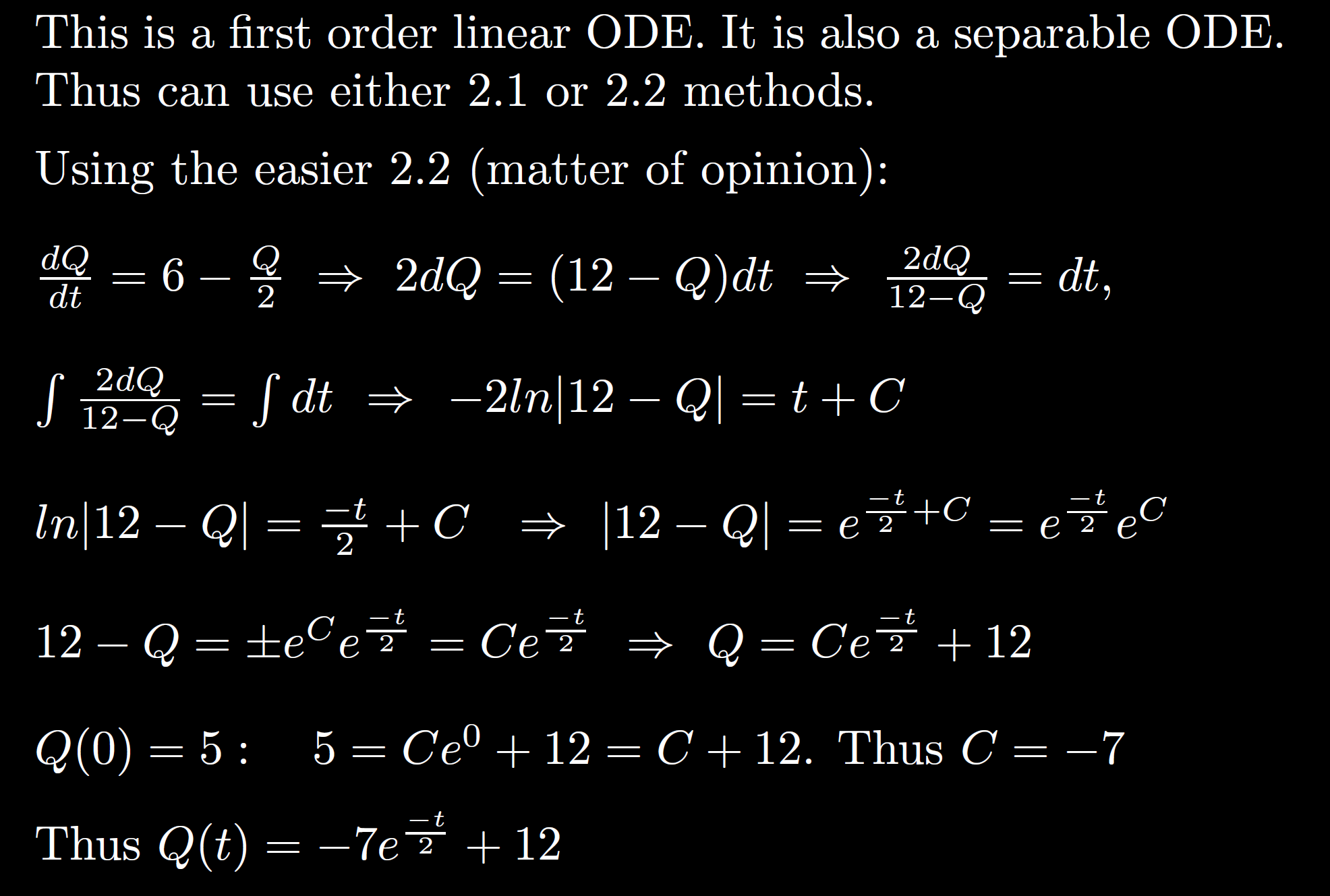 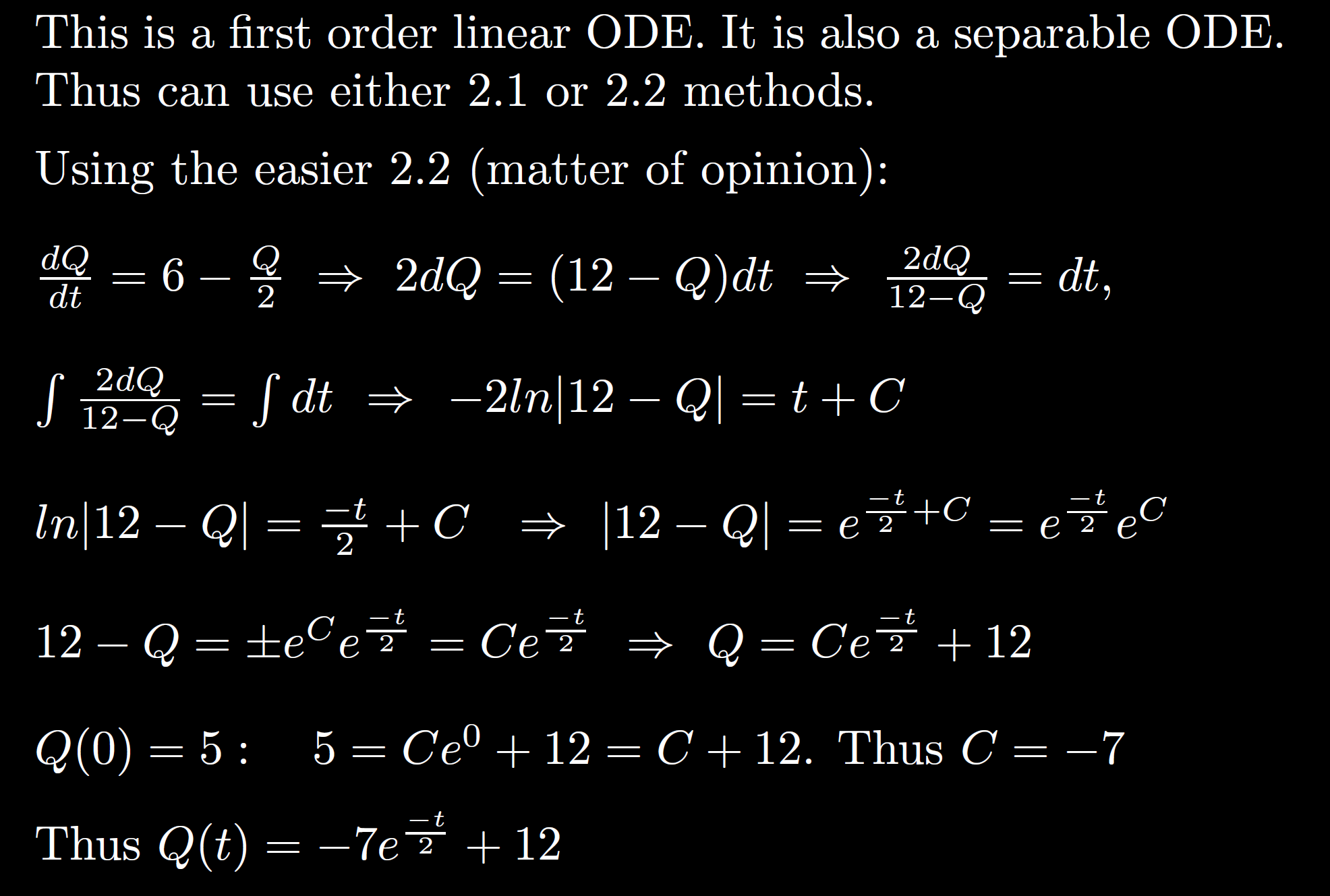 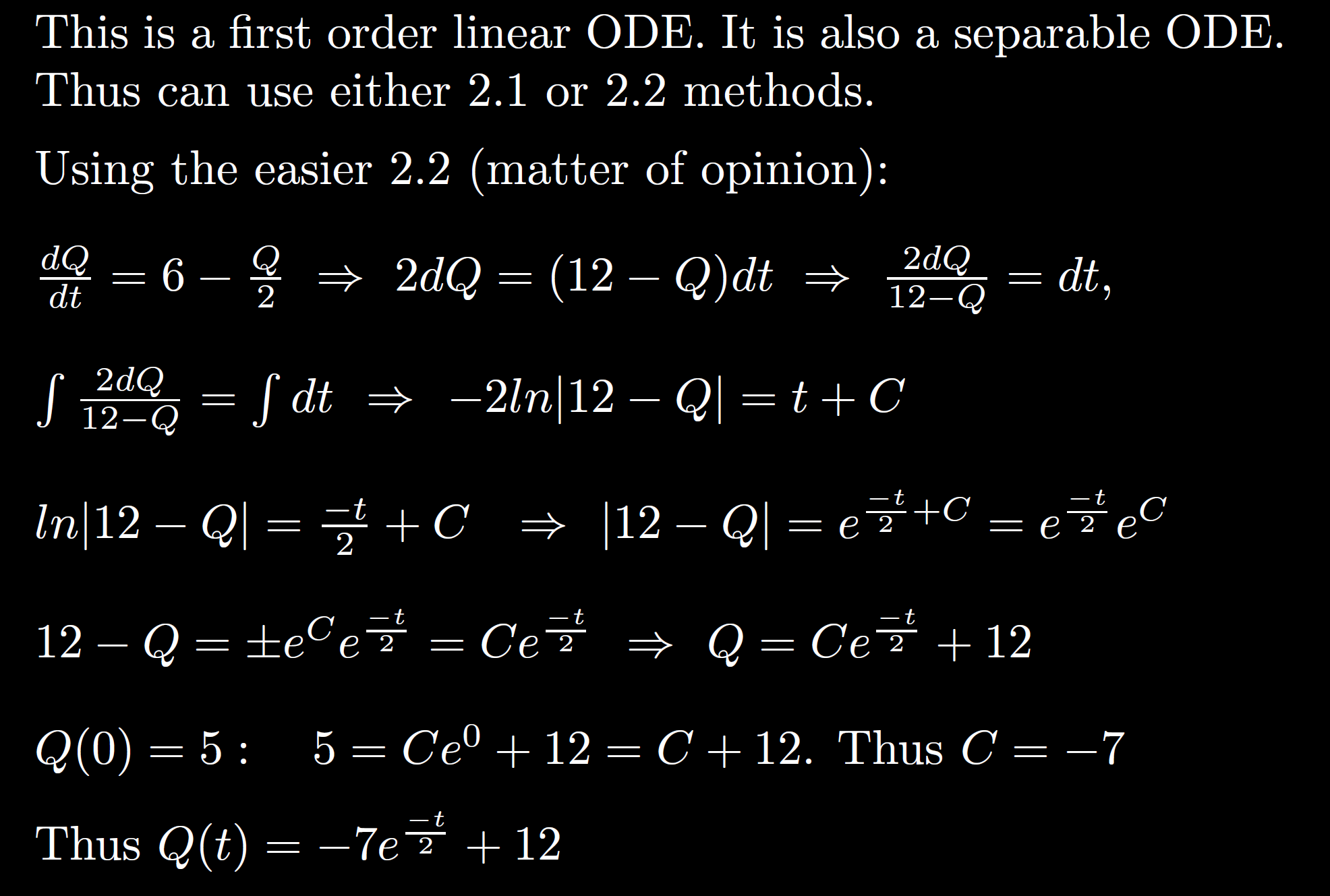 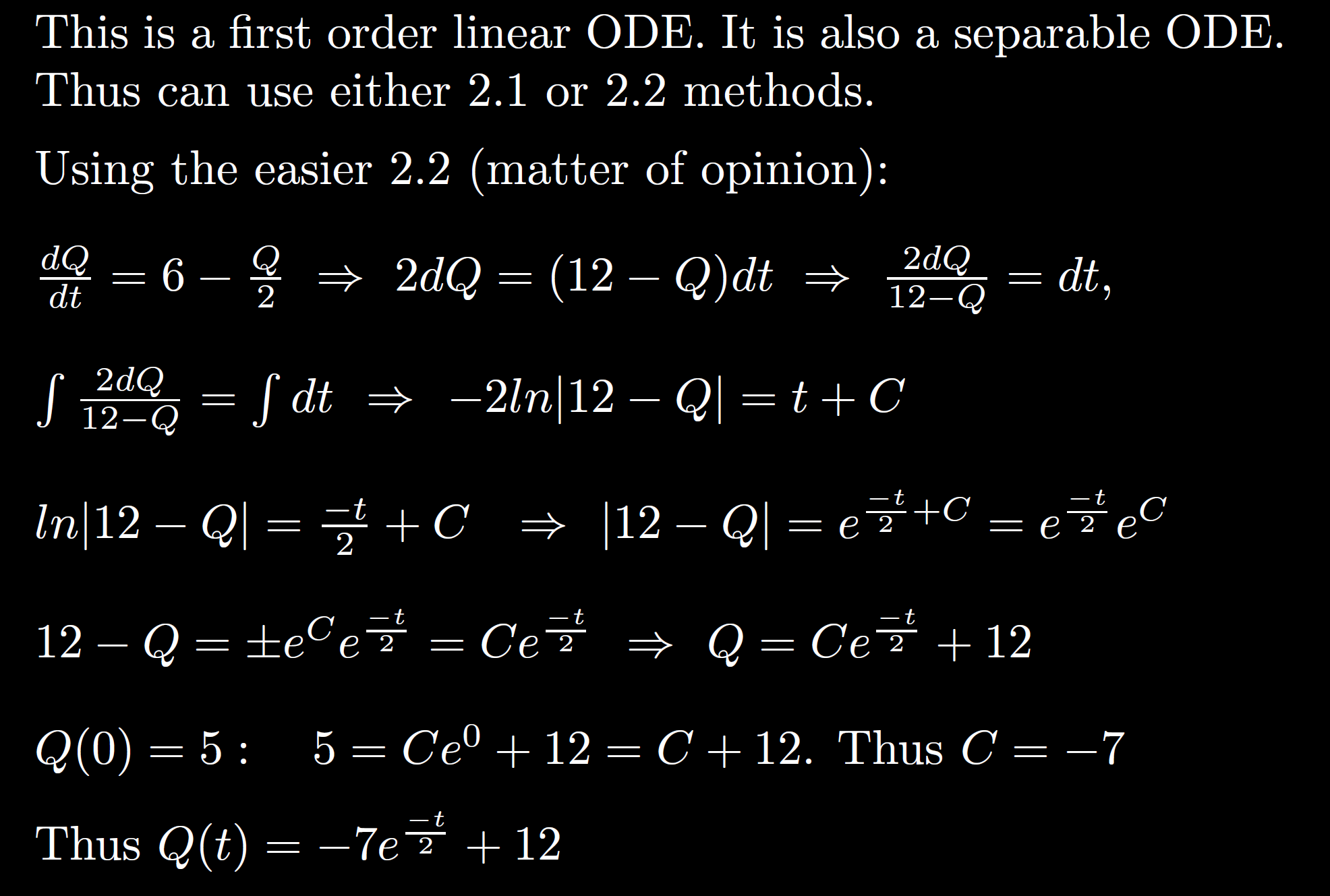 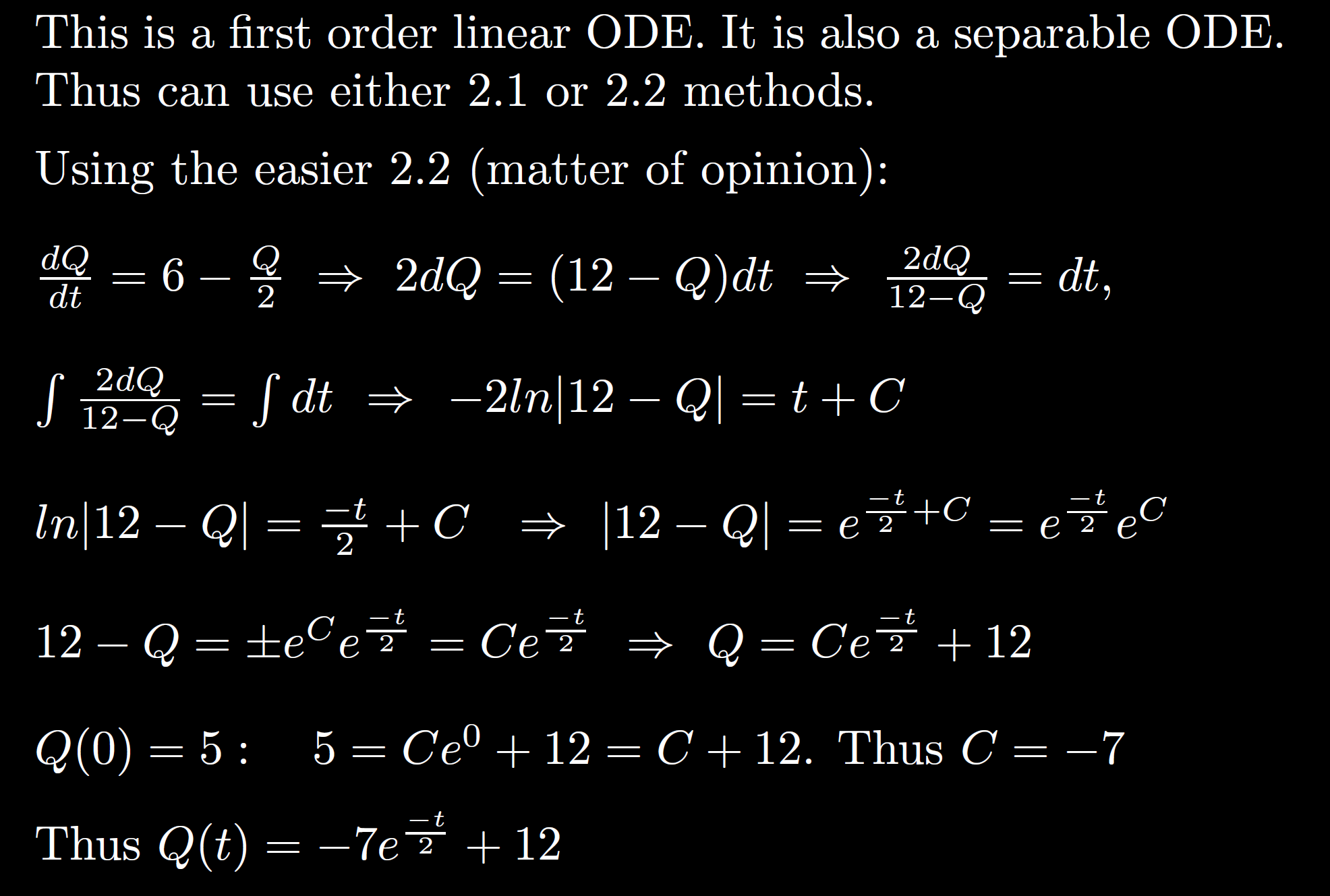 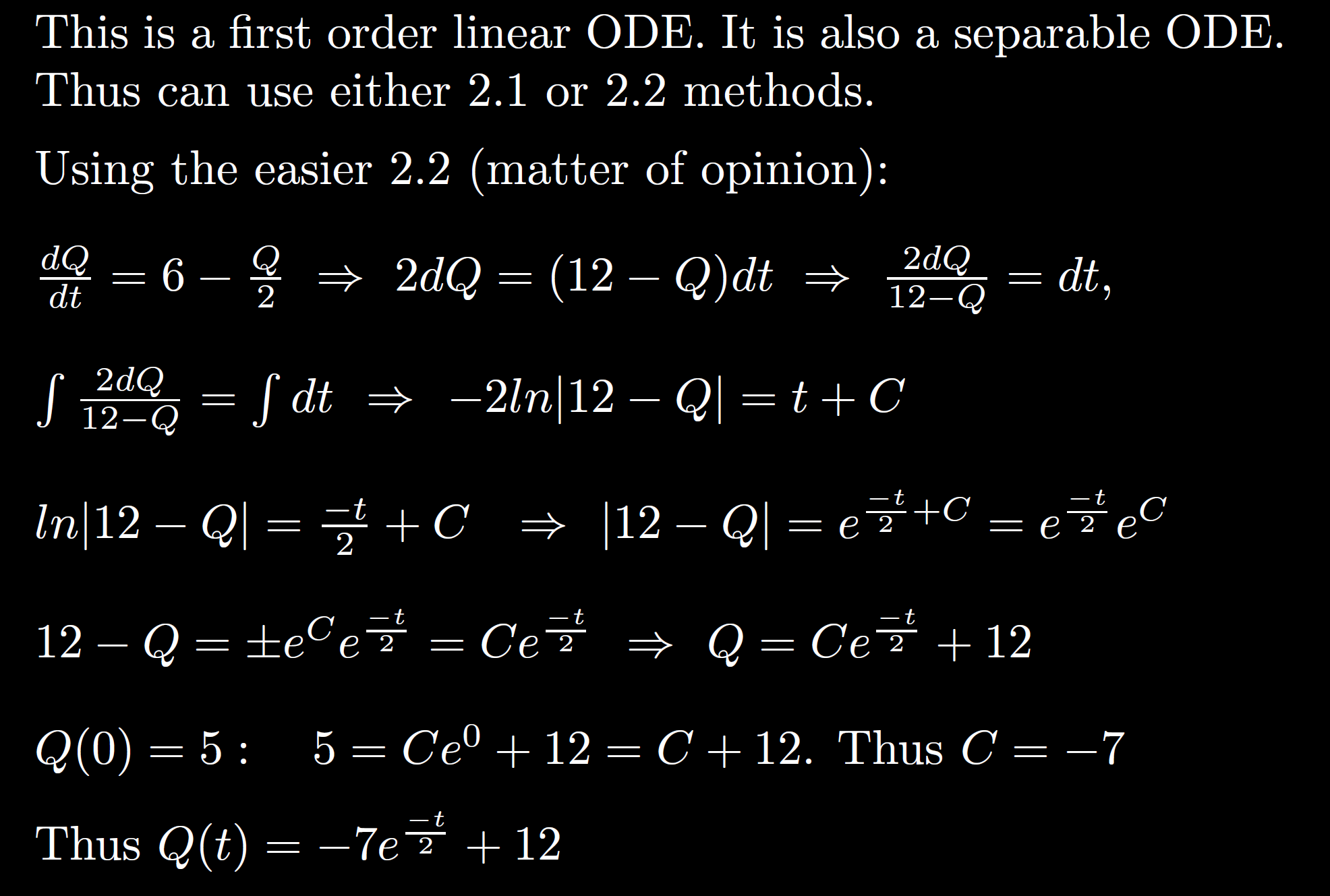 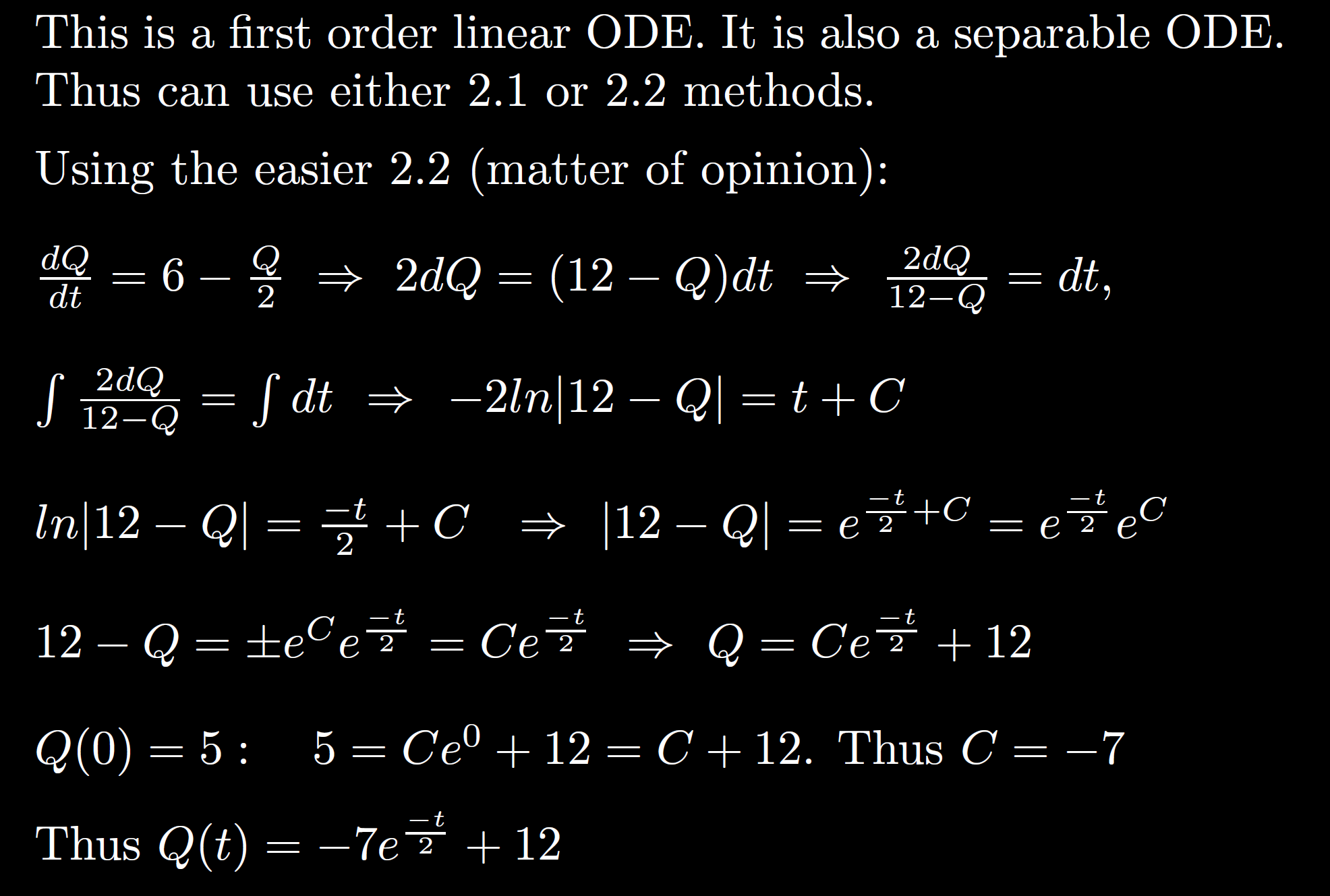 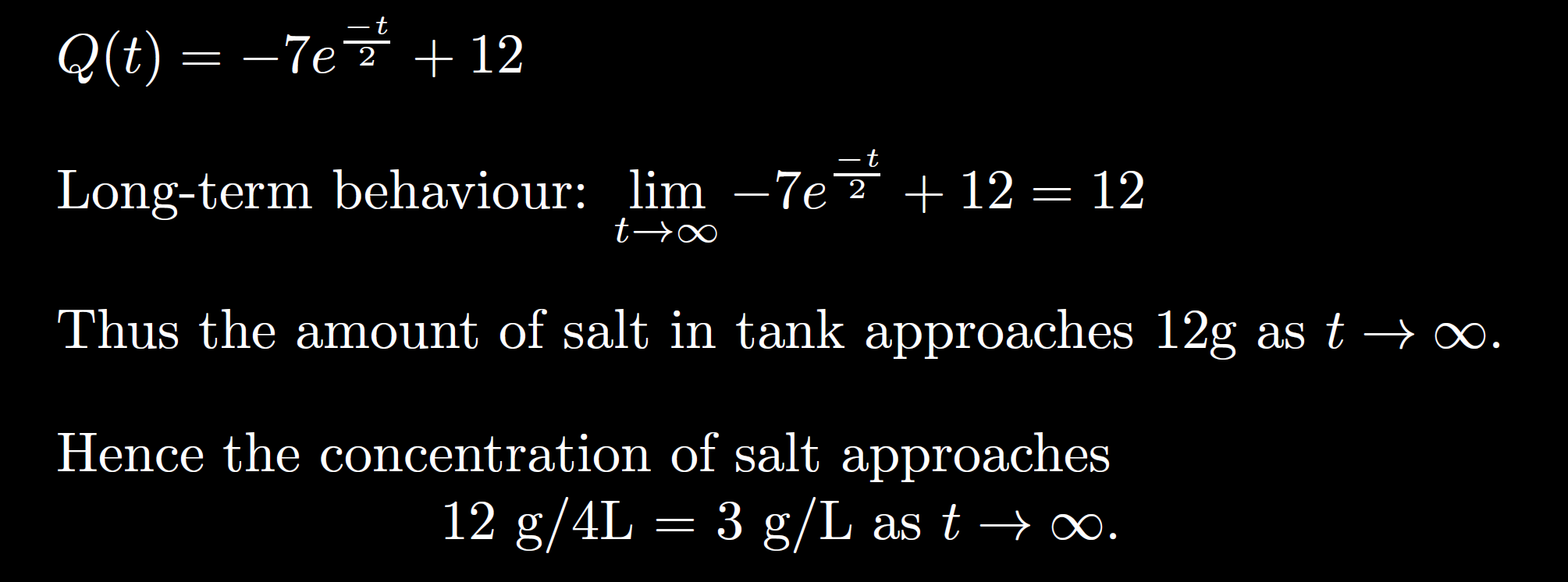 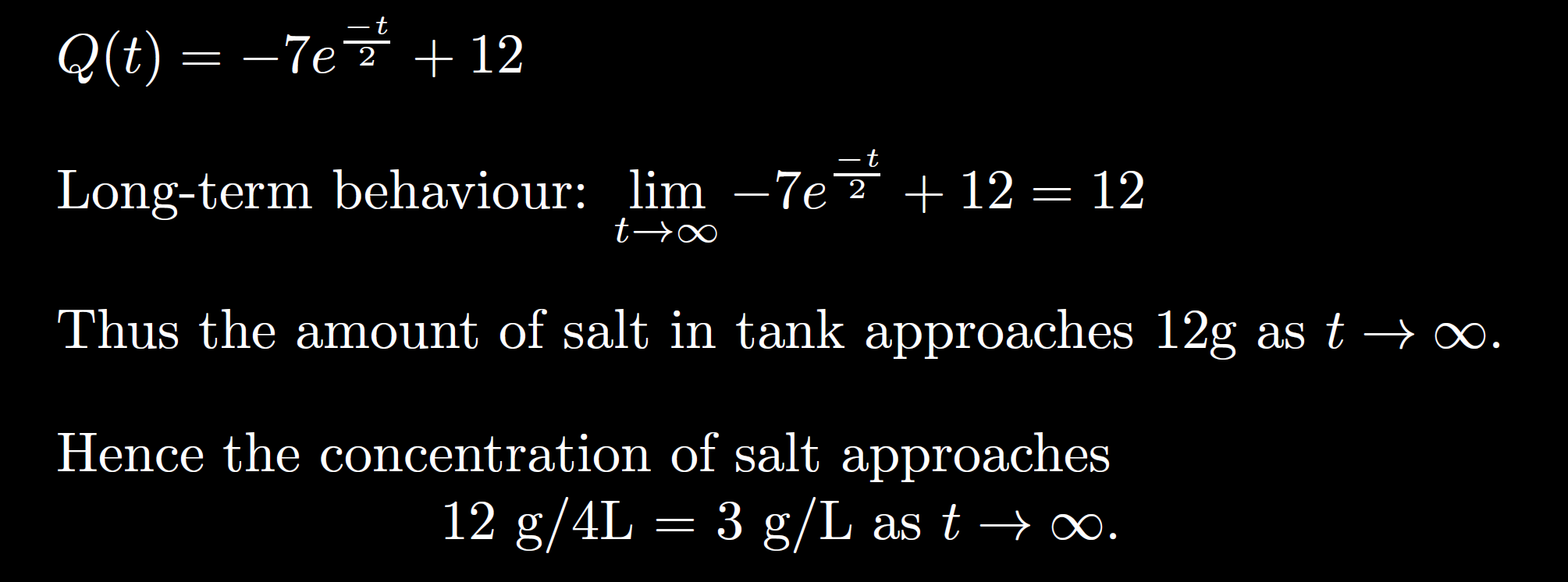 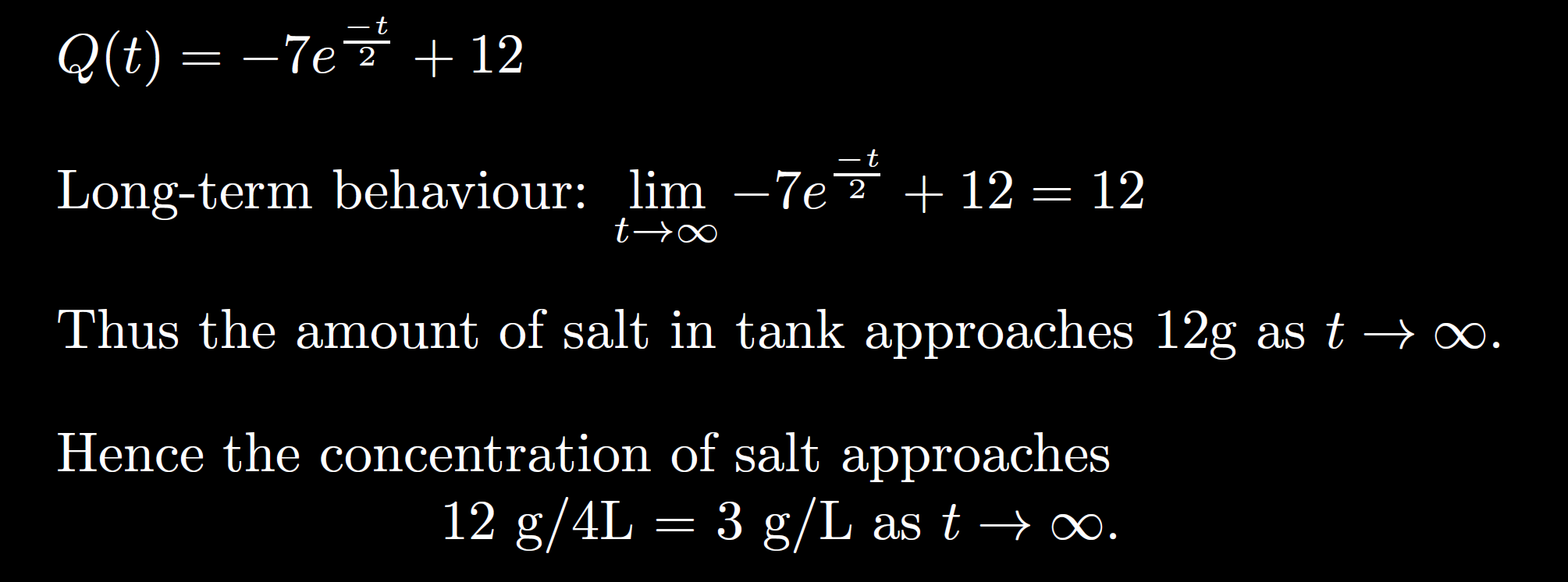 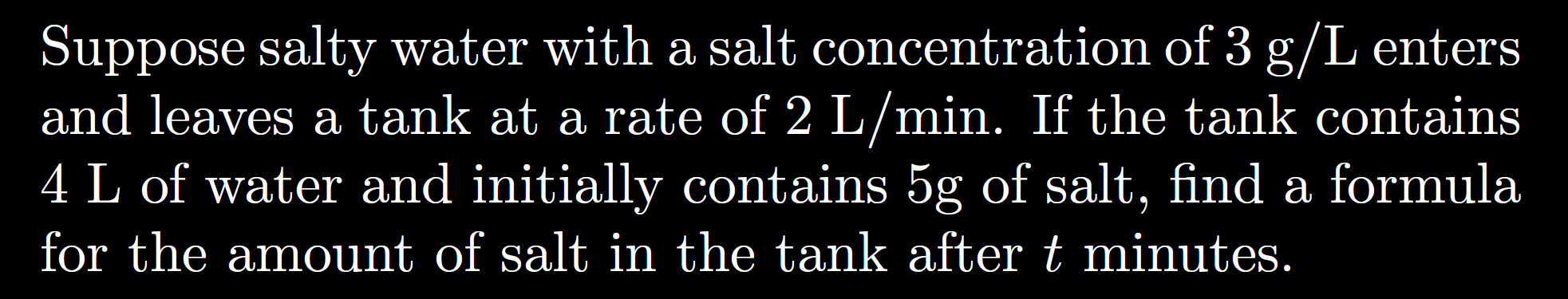 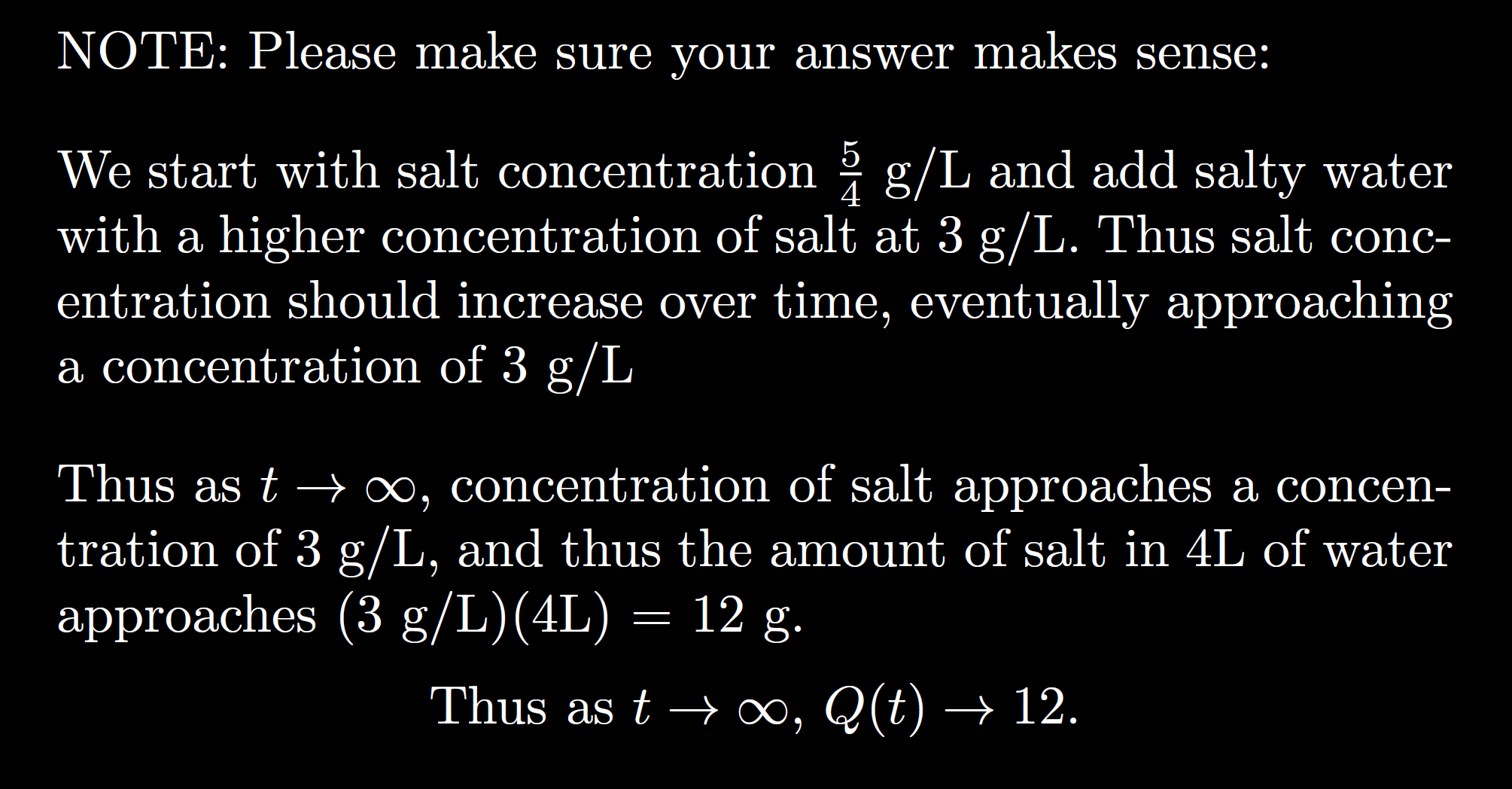 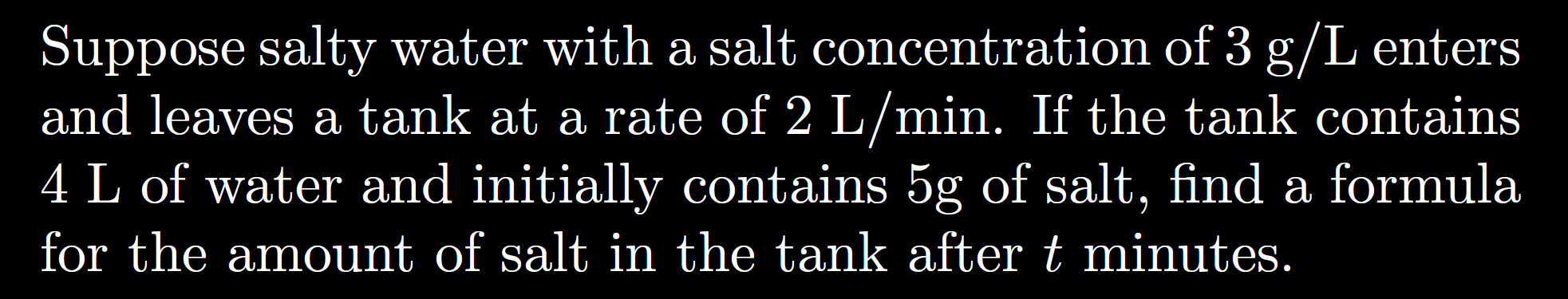 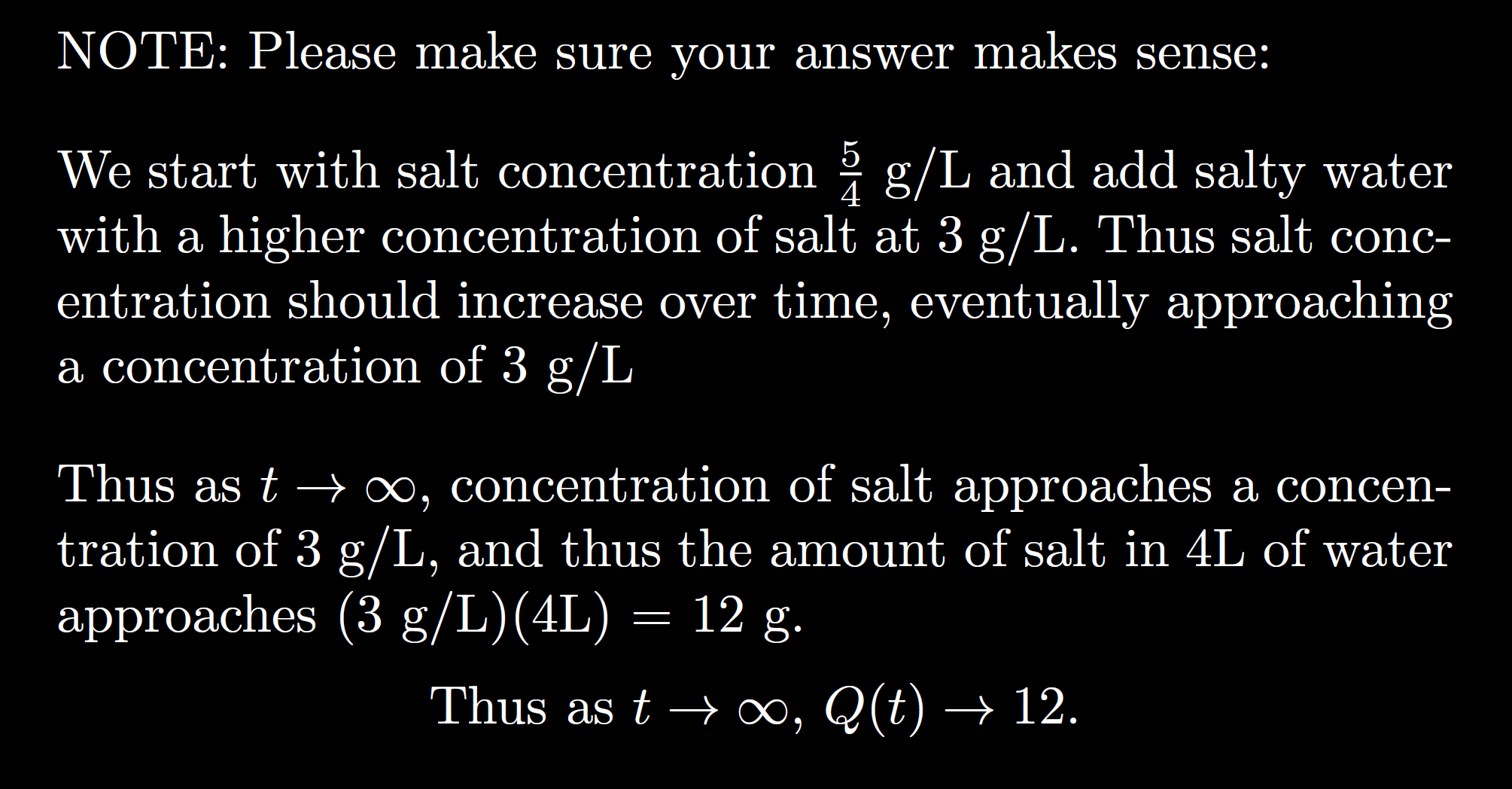 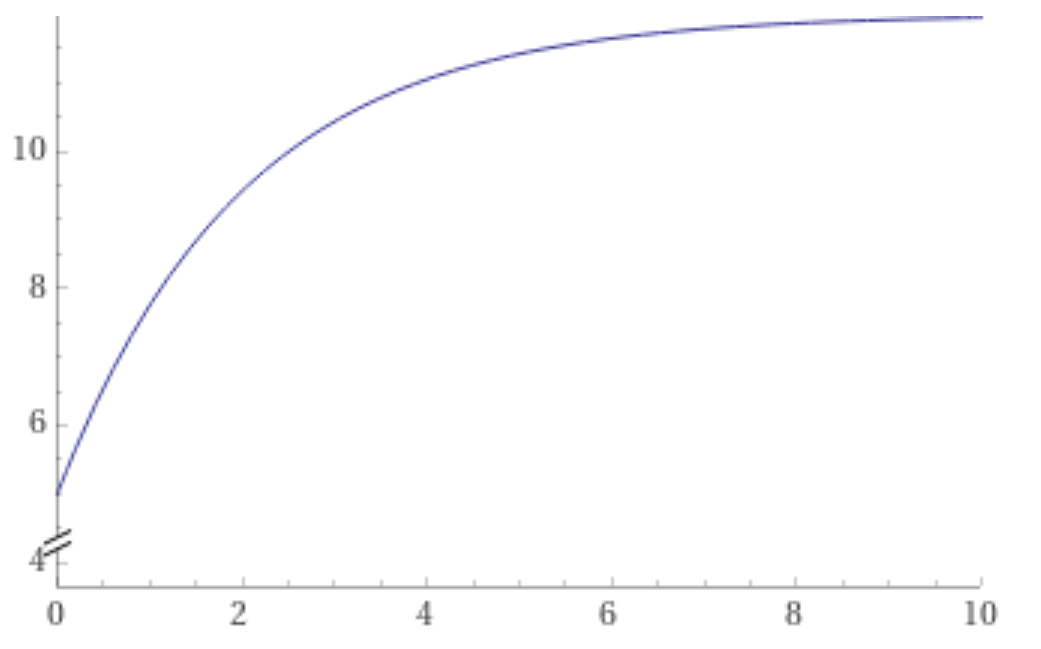 https://www.wolframalpha.com/input/?i=plot+-7+e%5E%7B-x%2F2%7D+%2B+12+from+x%3D0+to+10
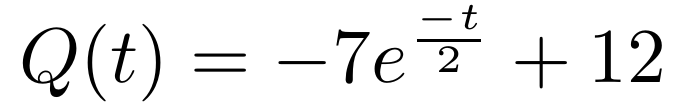 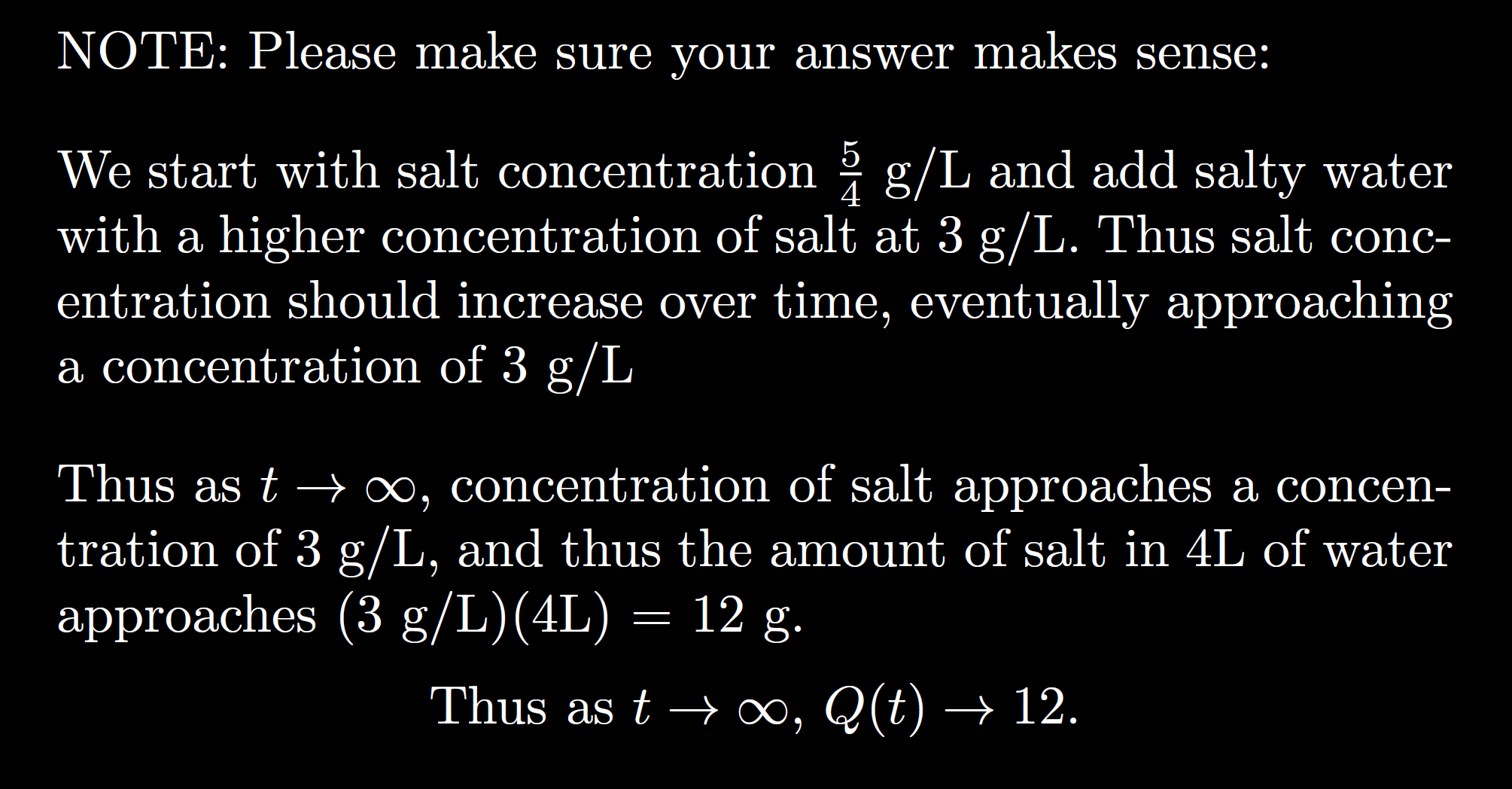 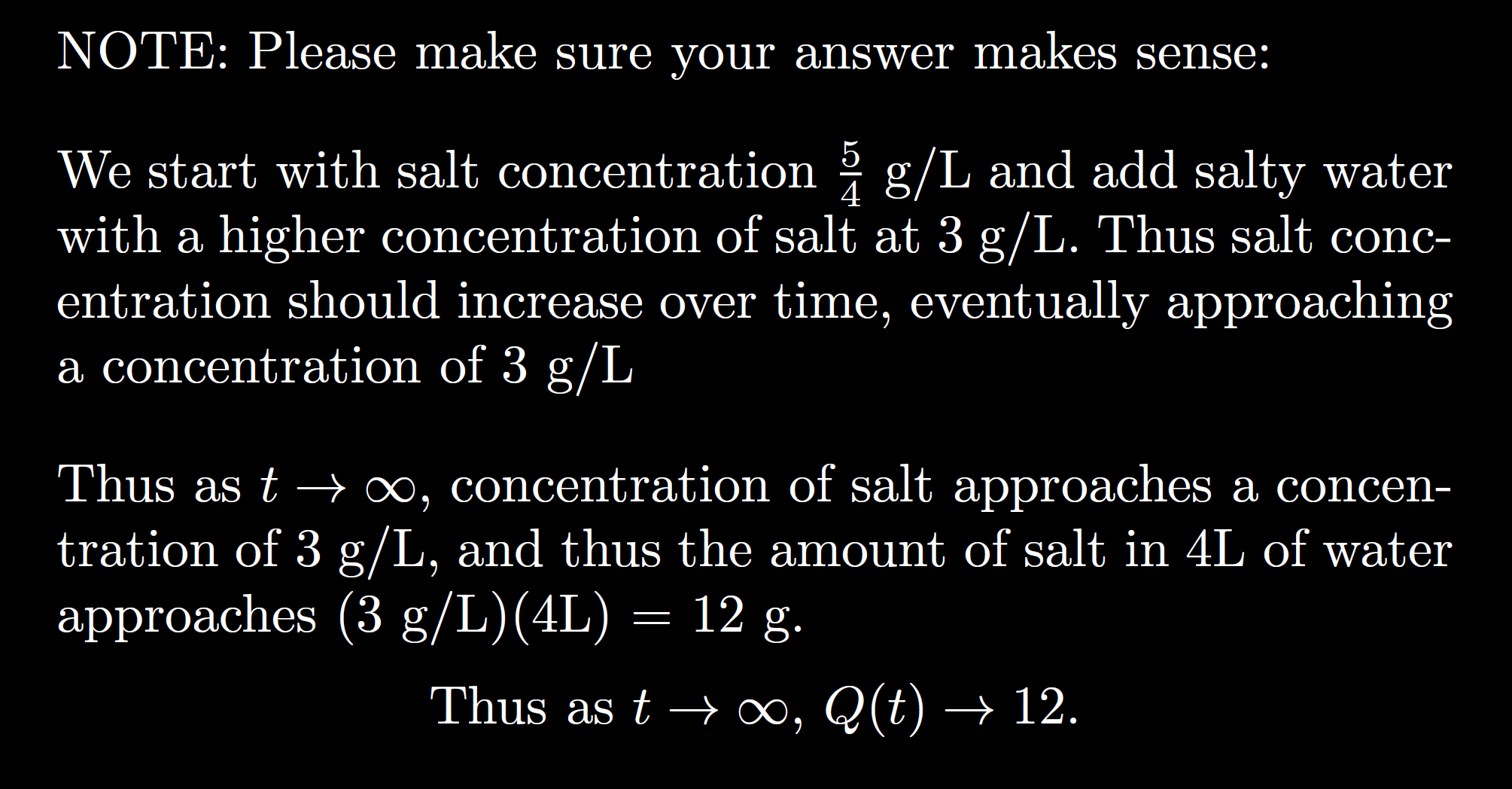 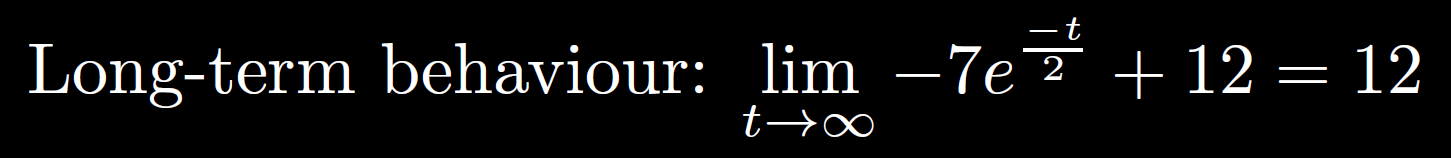 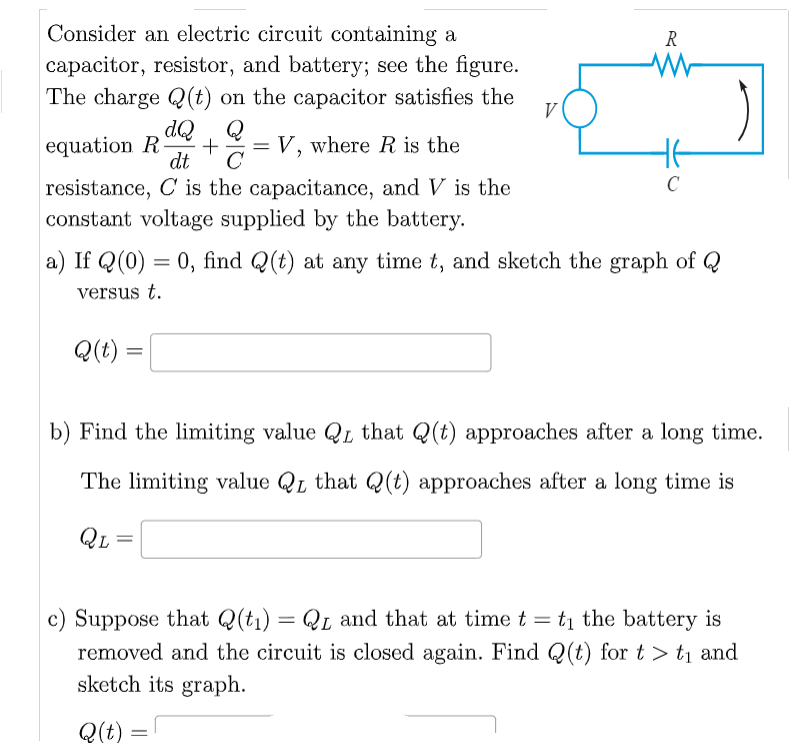 HW hint:

When the battery is removed, what is the new voltage?
     V = 

Thus you know the new DE.

You can also approximate the new initial value when t1 is large
Batteries supply voltage
Assume t1 is large
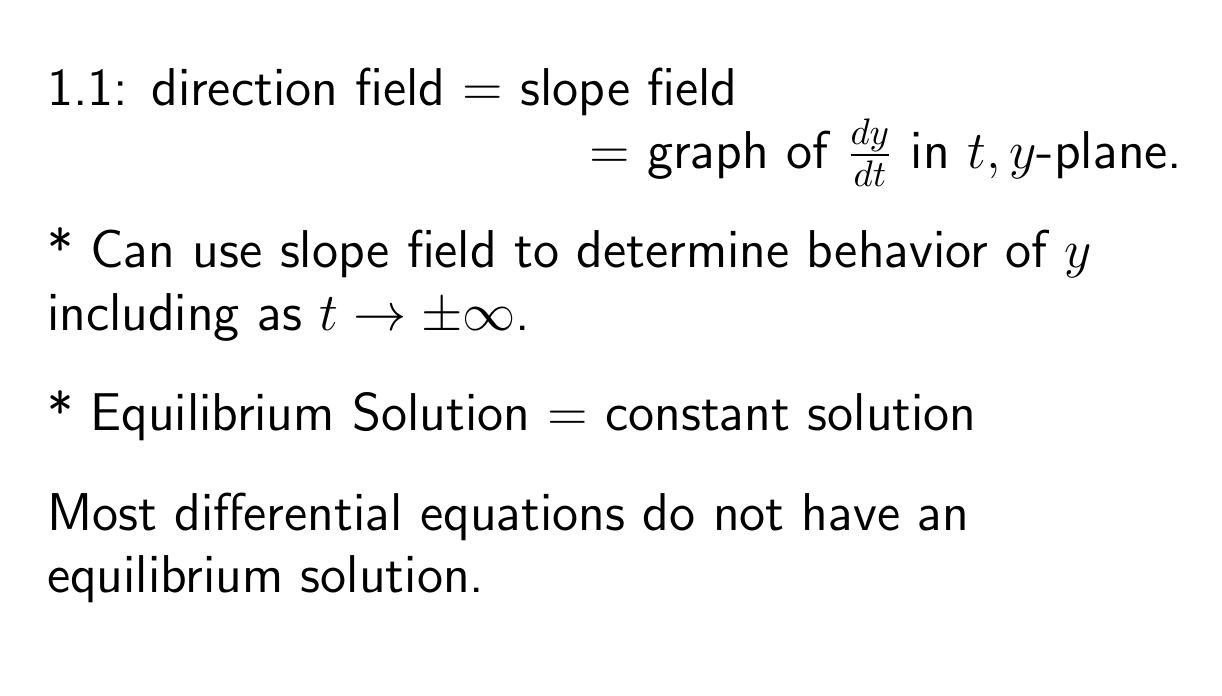 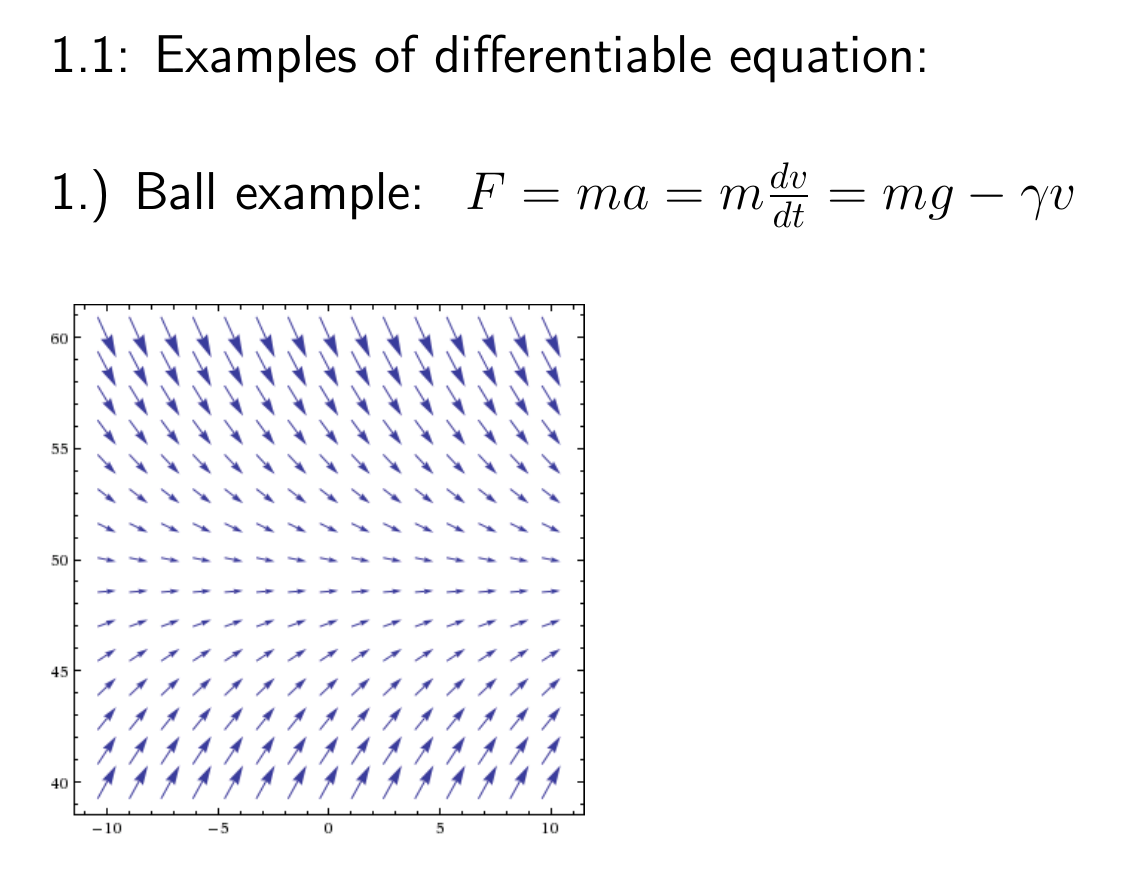 Force due to air resistance
Gravitational force
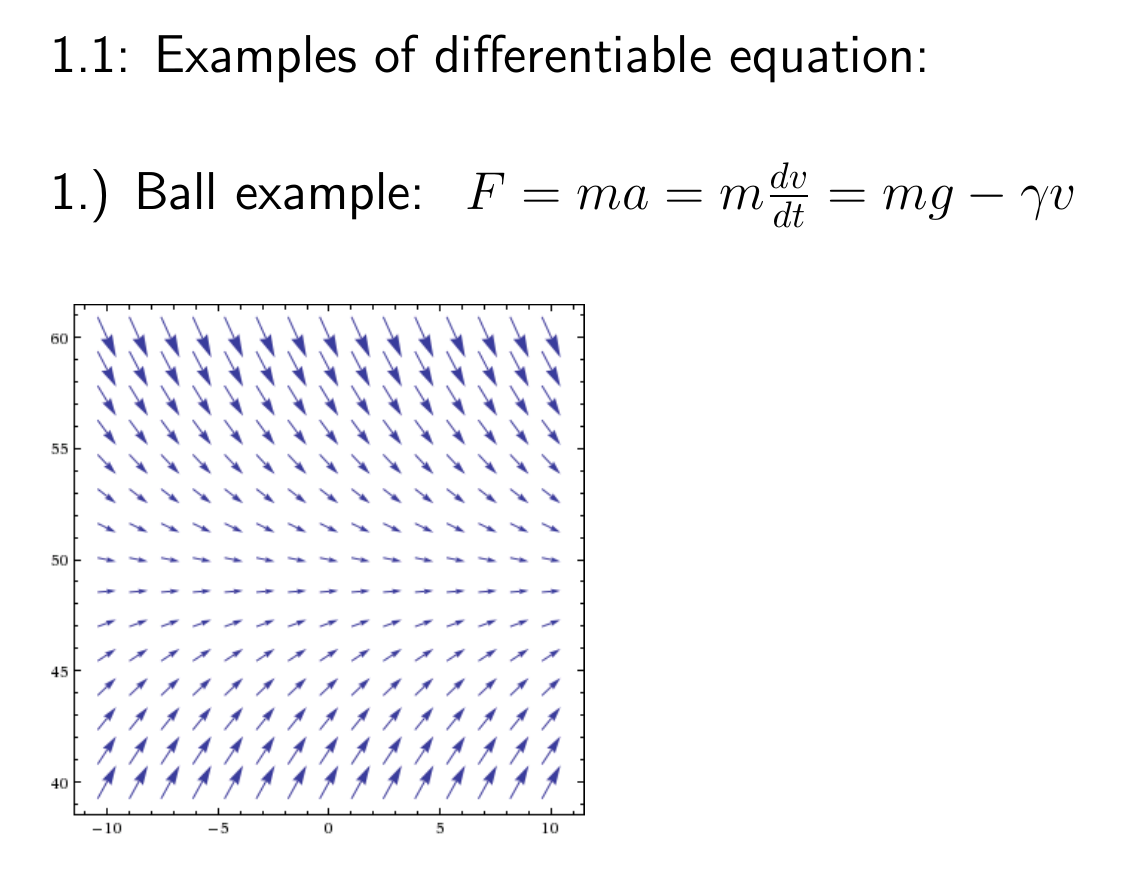 Equilibrium solution:
v = C
Note C is the limiting velocity.
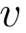 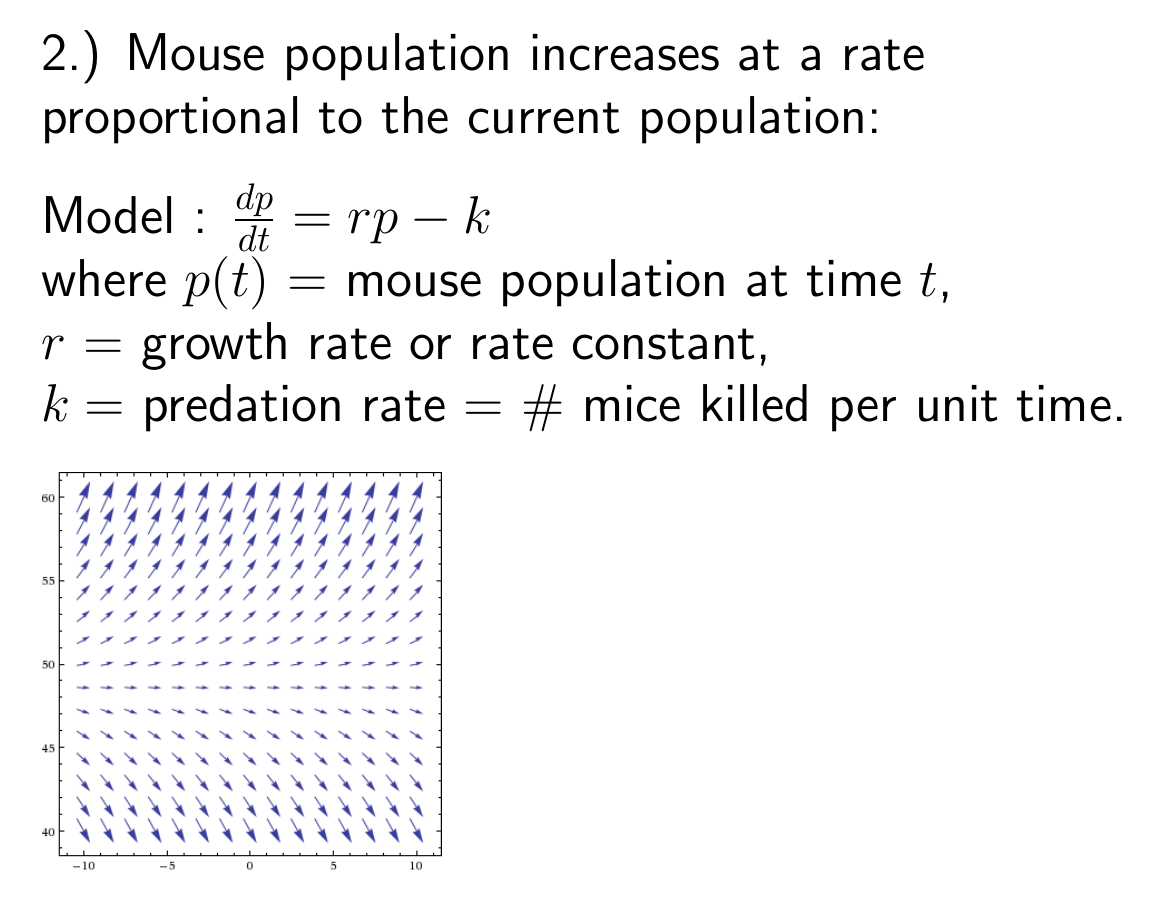 ) - predation
(
or proportionality constant
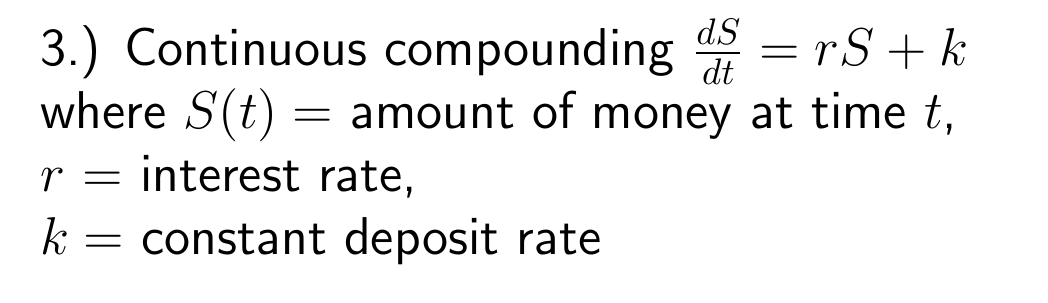 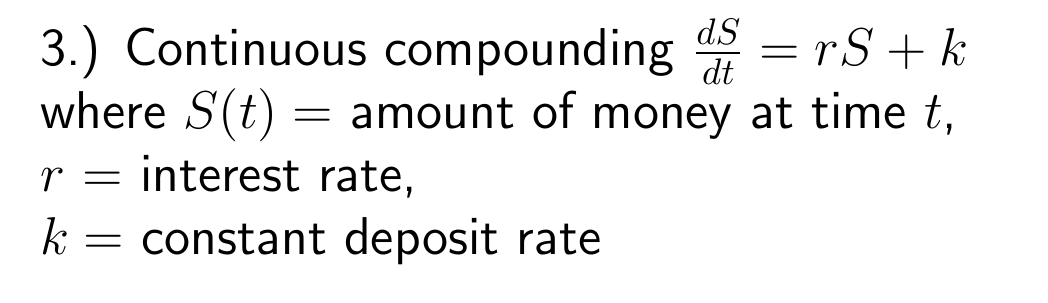 If rate of change is constant:
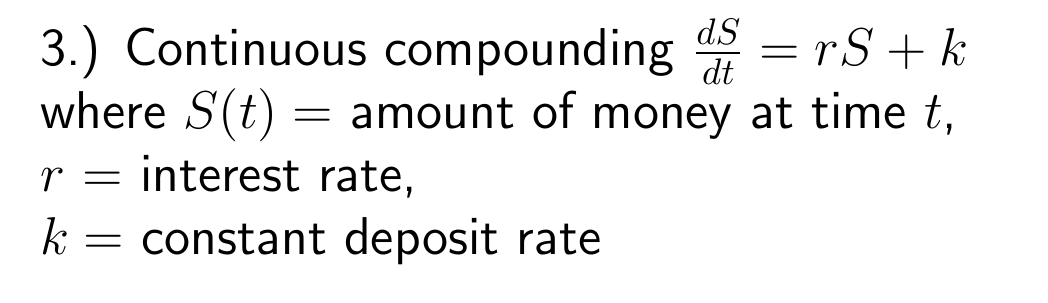 If rate of change proportional to S:
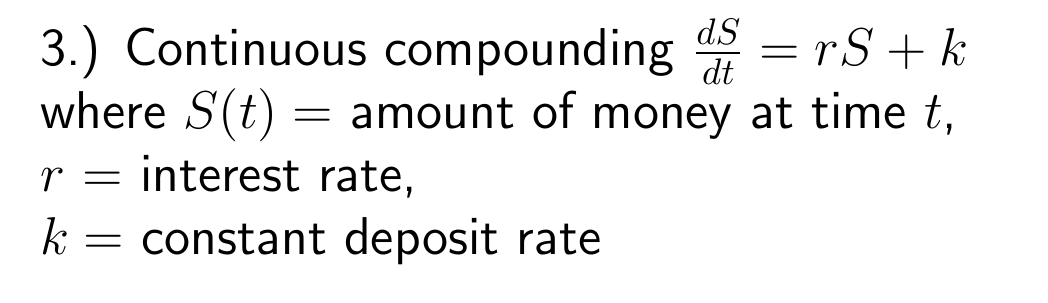 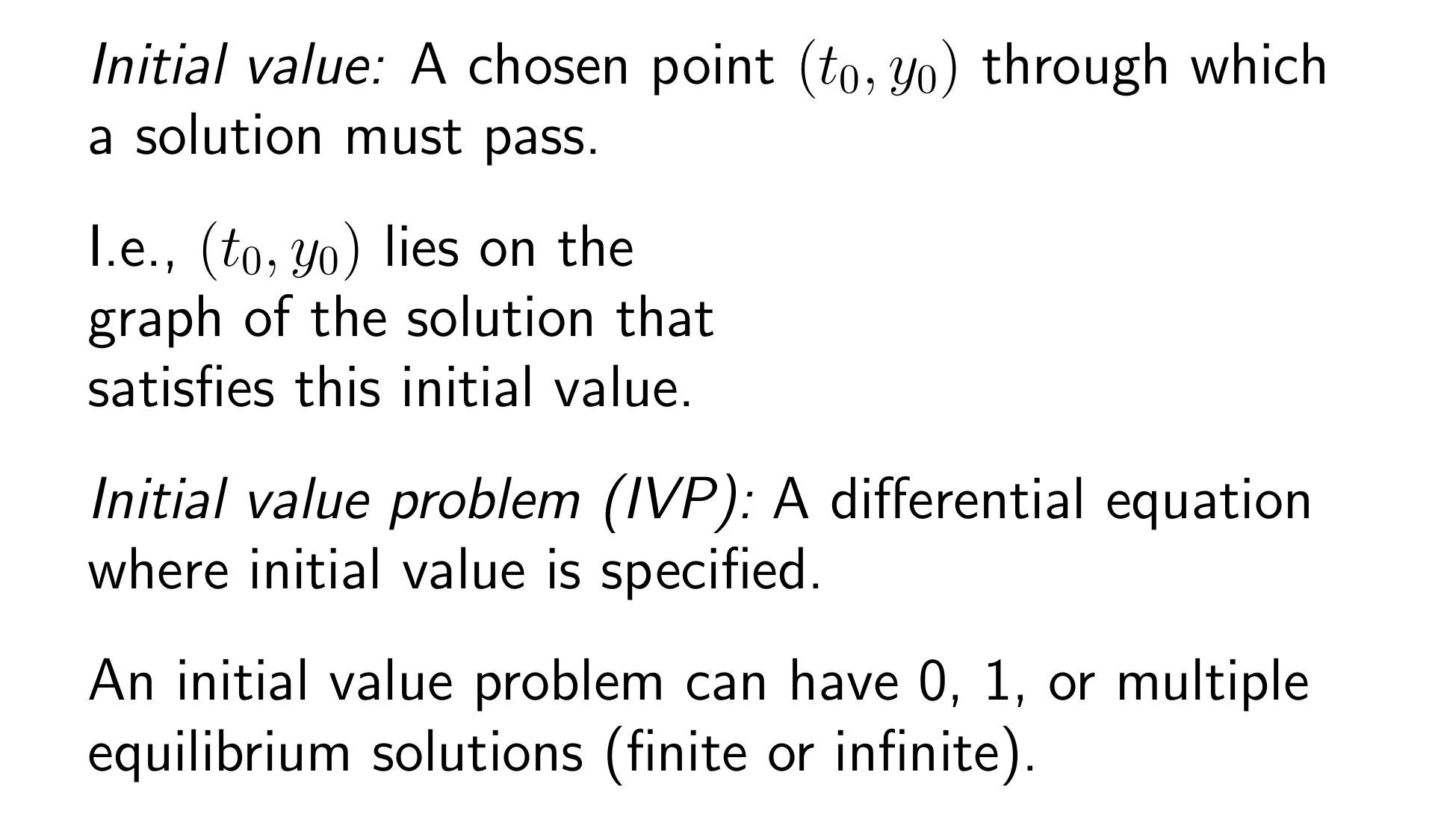 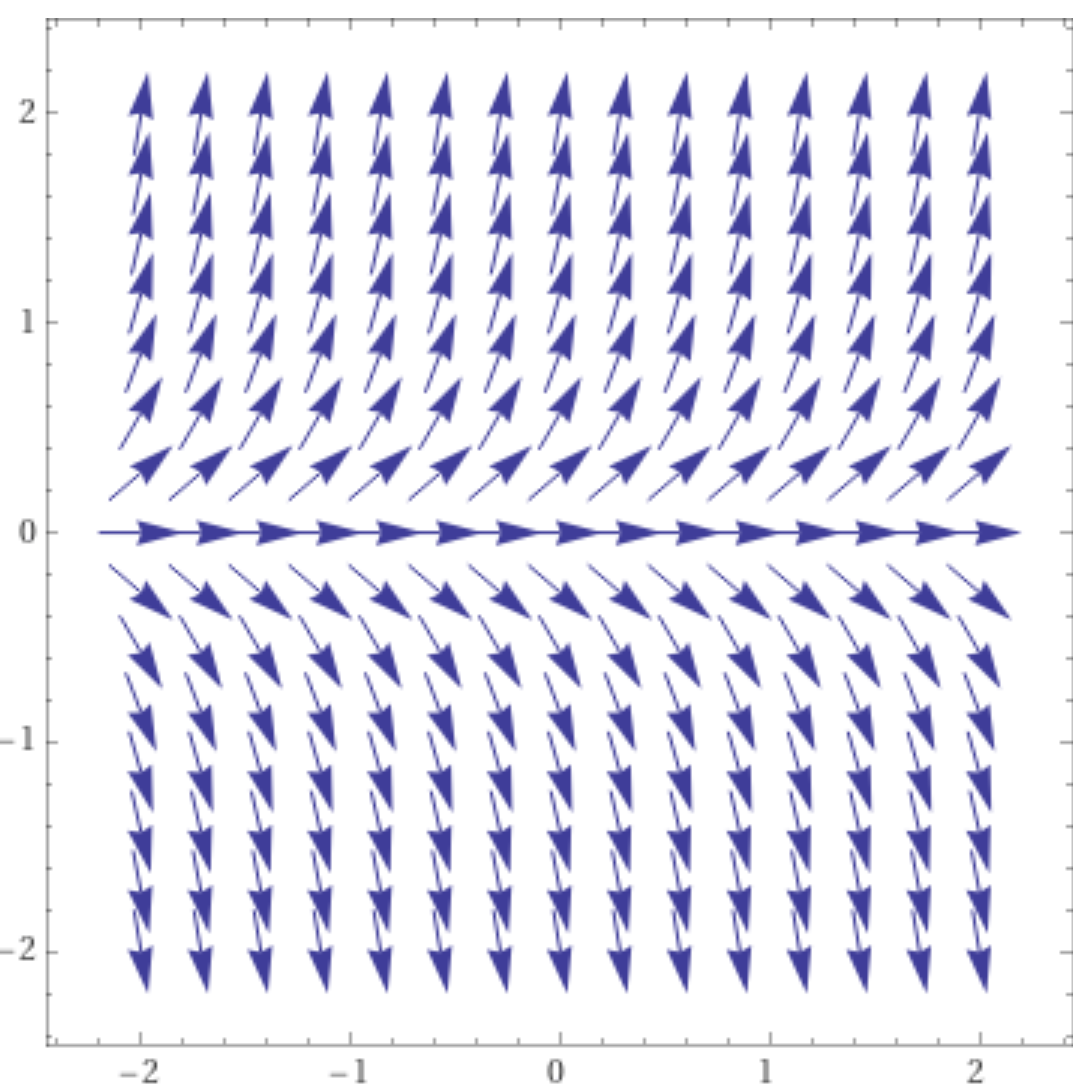 https://www.wolframalpha.com/input/?i=slope%20field
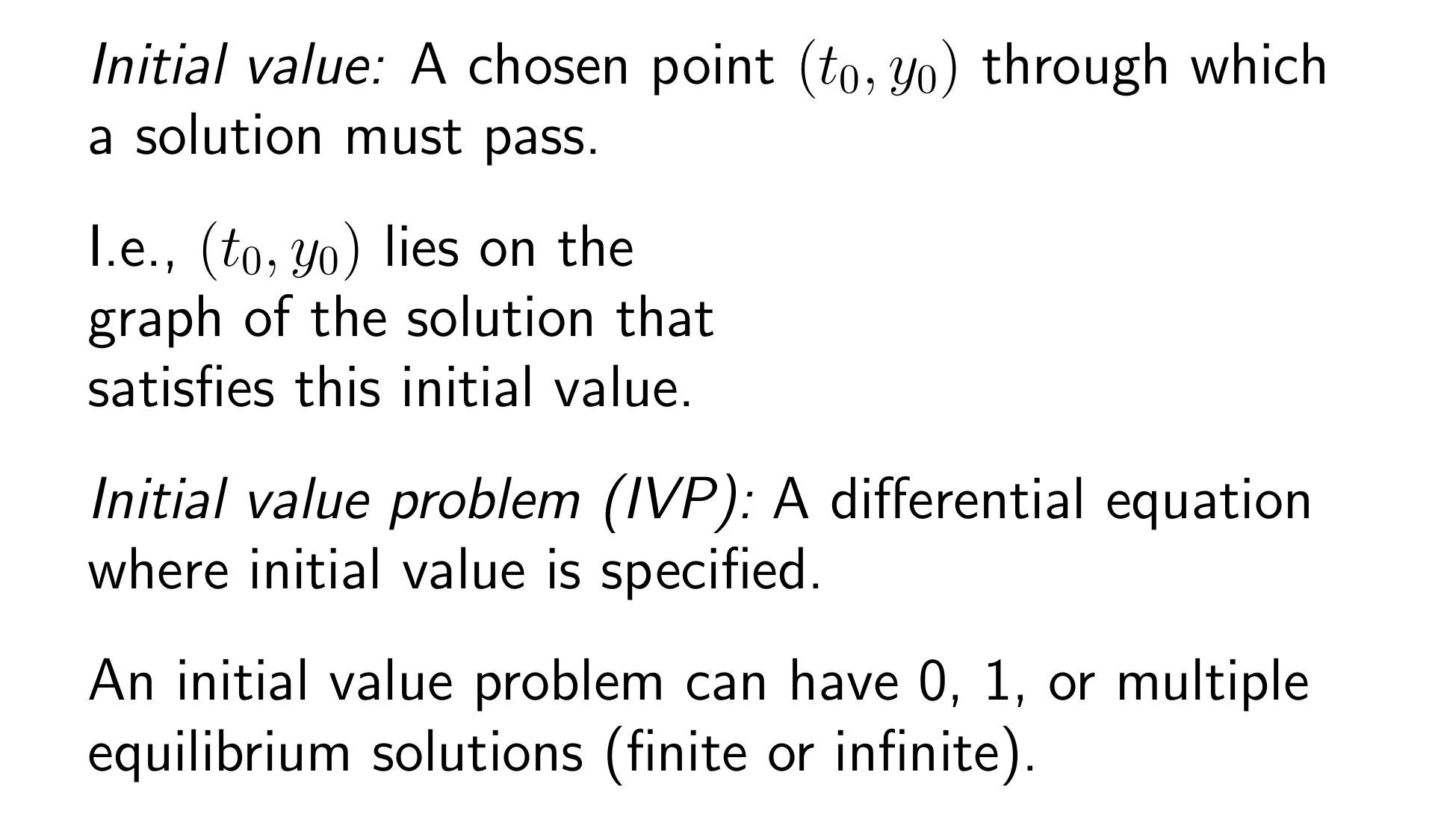 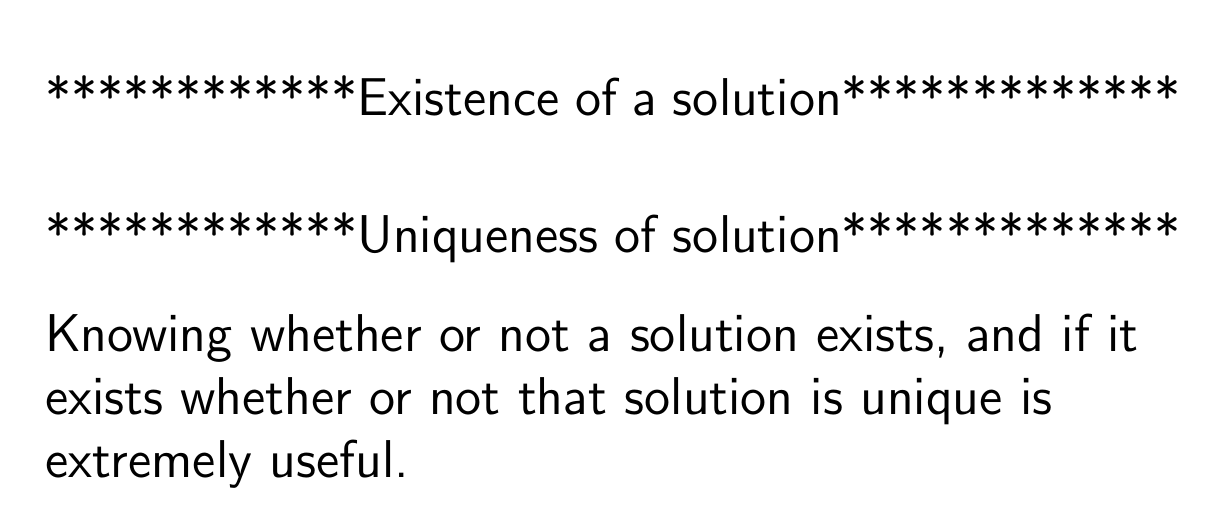 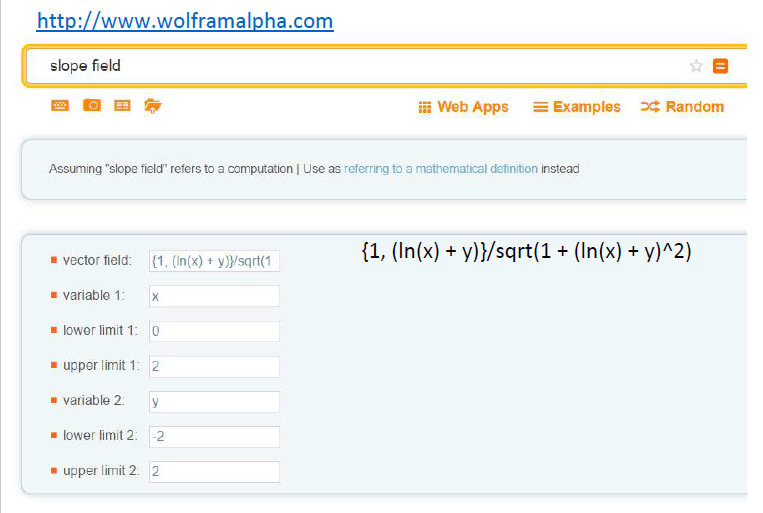 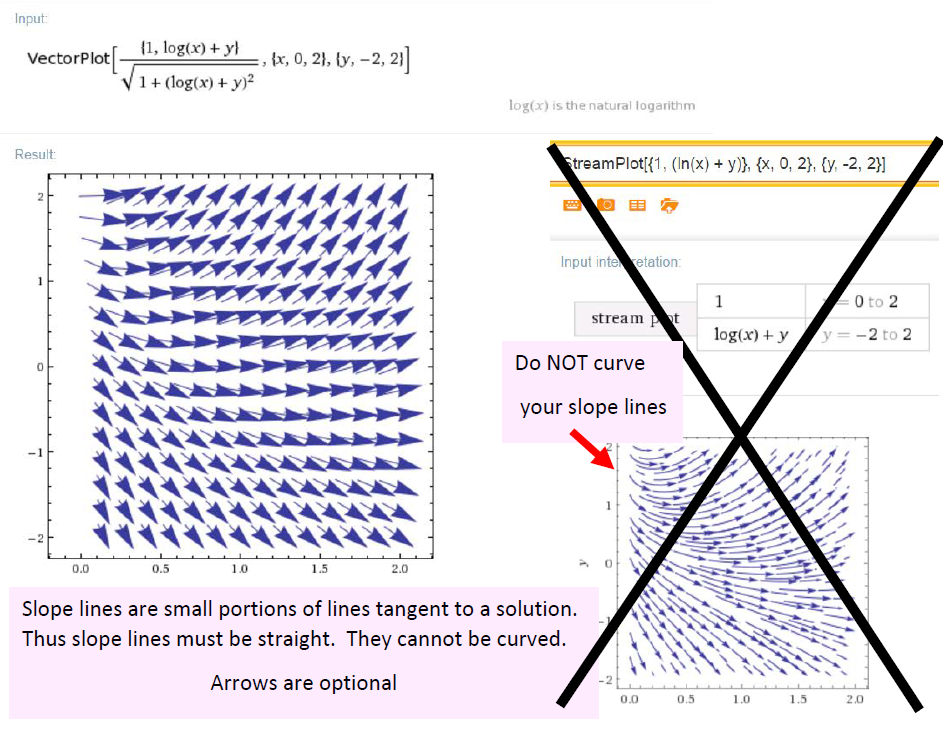 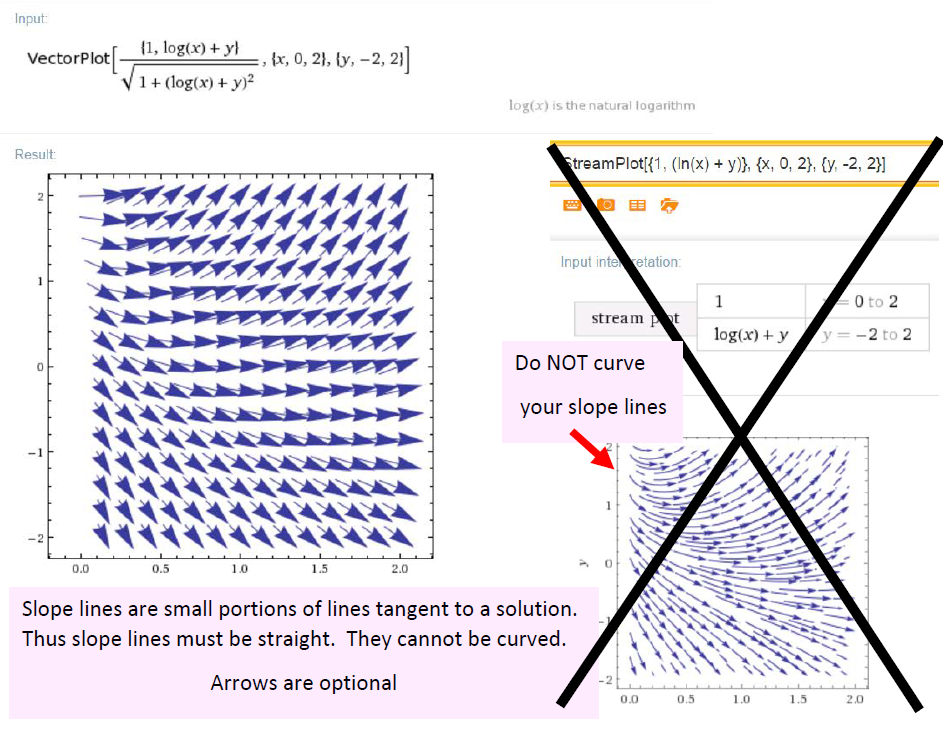 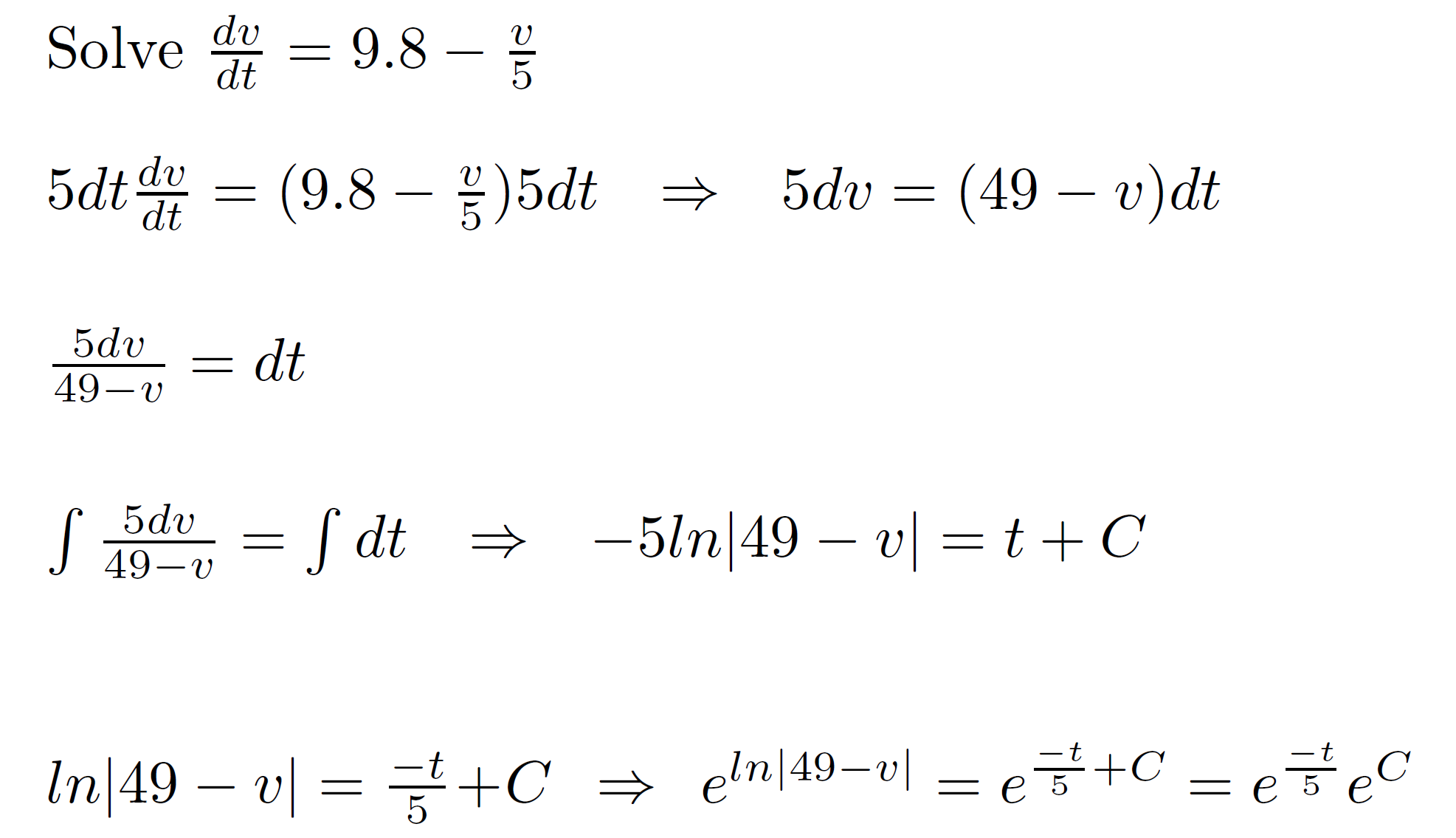 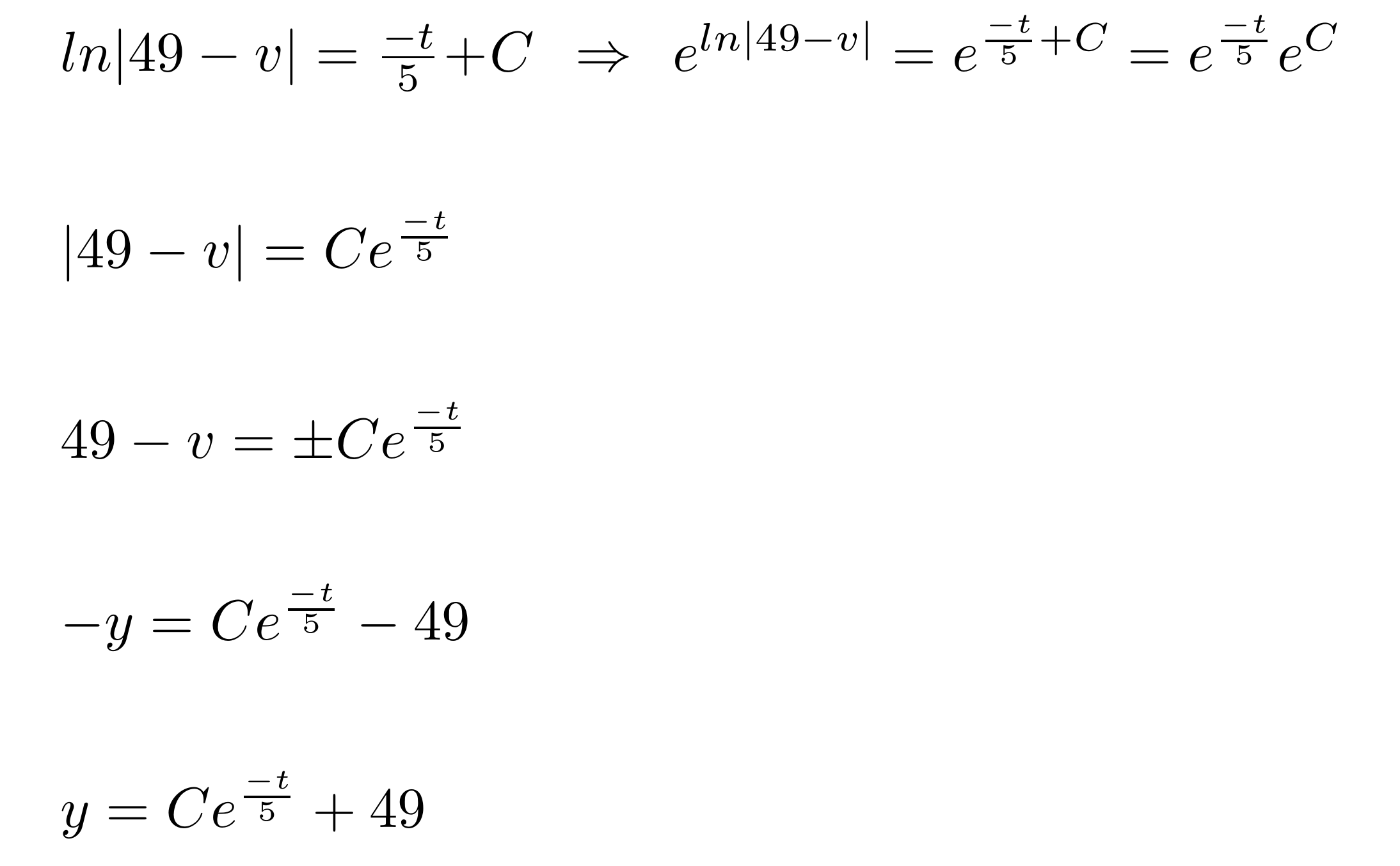 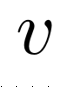 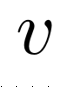 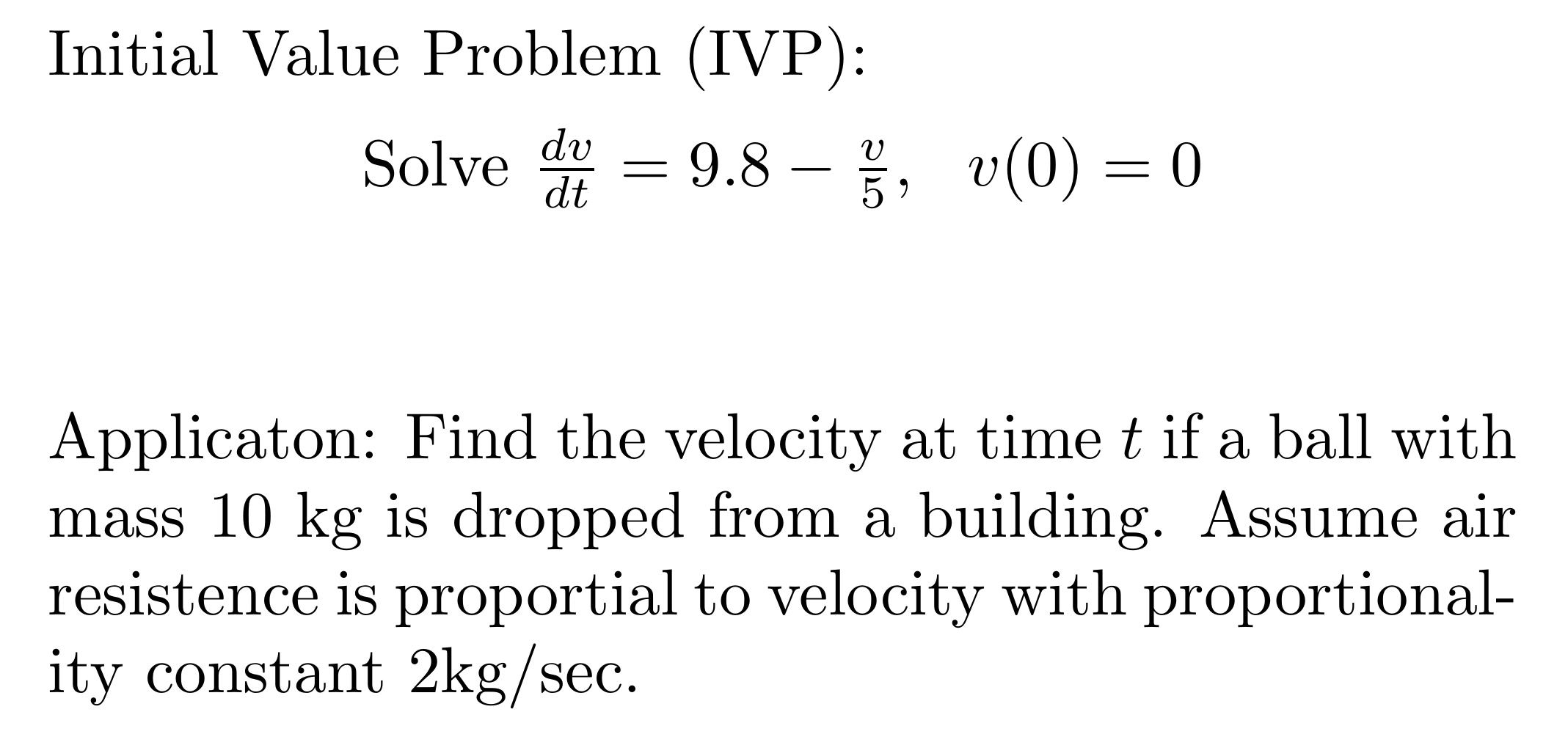 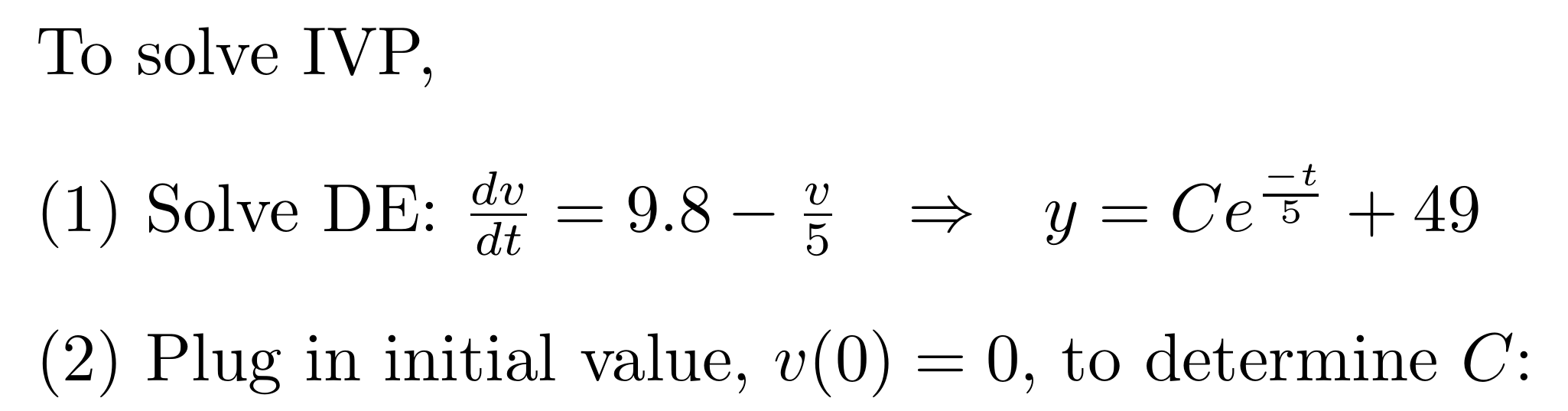 http://bcs.wiley.com/he-bcs/Books?action=resource &bcsId=2026&itemId=047143339X&resourceId=4140
Ch 2.2: Separable Equations
In this section we examine a subclass of linear and nonlinear first order equations. Consider the first order equation


We can rewrite this in the form


For example, let M(x,y) = - f (x,y) and N (x,y) = 1.  There may be other ways as well.  In differential form, 

If M is a function of x only and N is a function of y only, then 

In this case, the equation is called separable.
http://bcs.wiley.com/he-bcs/Books?action=resource &bcsId=2026&itemId=047143339X&resourceId=4140
Example 1:  Solving a Separable Equation
Solve the following first order nonlinear equation:


Separating variables, and using calculus, we obtain 





The equation above defines the solution y implicitly.  A graph showing the direction field and implicit plots of several integral curves for the differential equation is given above.
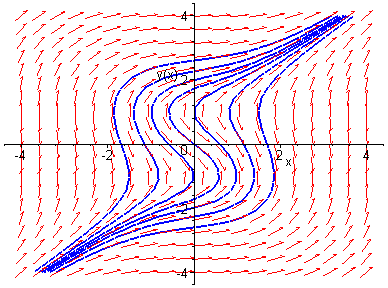 http://bcs.wiley.com/he-bcs/Books?action=resource&bcsId=2026&itemId=047143339X&resourceId=4140
Example 2:  Implicit and Explicit Solutions (1 of 4)
Solve the following first order nonlinear equation:


Separating variables and using calculus, we obtain 



The equation above defines the solution y implicitly.  An explicit expression for the solution can be found in this case:
http://bcs.wiley.com/he-bcs/Books?action=resource &bcsId=2026&itemId=047143339X&resourceId=4140
Example 2:  Initial Value Problem (2 of 4)
Suppose we seek a solution satisfying y(0) = -1.  Using the implicit expression of y, we obtain


Thus the implicit equation defining y is 

Using explicit expression of y, 


It follows that
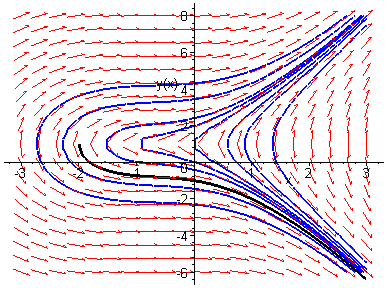 http://bcs.wiley.com/he-bcs/Books?action=resource &bcsId=2026&itemId=047143339X&resourceId=4140
Example 2:  Initial Condition y(0) = 3   (3 of 4)
Note that if initial condition is y(0) = 3, then we choose the positive sign, instead of negative sign, on square root term:
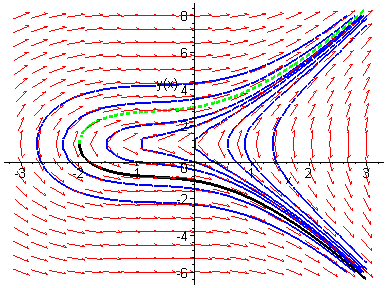 http://bcs.wiley.com/he-bcs/Books?action=resource &bcsId=2026&itemId=047143339X&resourceId=4140
Example 2:  Domain (4 of 4)
Thus the solutions to the initial value problem 


	are given by


From explicit representation of y, it follows that

	and hence domain of y is (-2, ).  Note x = -2 yields y = 1, which makes denominator of dy/dx zero (vertical tangent). 
Conversely, domain of y can be estimated by locating vertical tangents on graph (useful for implicitly defined solutions).
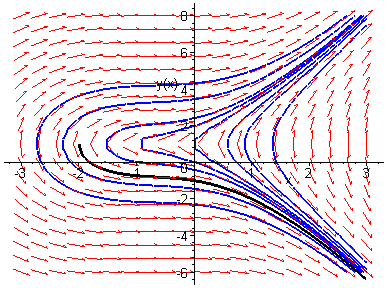 http://bcs.wiley.com/he-bcs/Books?action=resource&bcsId=2026&itemId=047143339X&resourceId=4140
Example 3: Implicit Solution of Initial Value Problem (1 of 2)
Consider the following initial value problem:


Separating variables and using calculus, we obtain 





Using the initial condition, it follows that
http://bcs.wiley.com/he-bcs/Books?action=resource &bcsId=2026&itemId=047143339X&resourceId=4140
Example 3:  Graph of Solutions (2 of 2)
Thus


The graph of this solution (black), along with the graphs of the direction field and several integral curves (blue) for this differential equation, is given below.
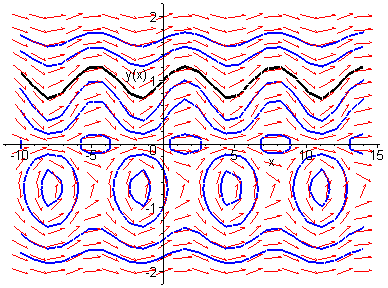